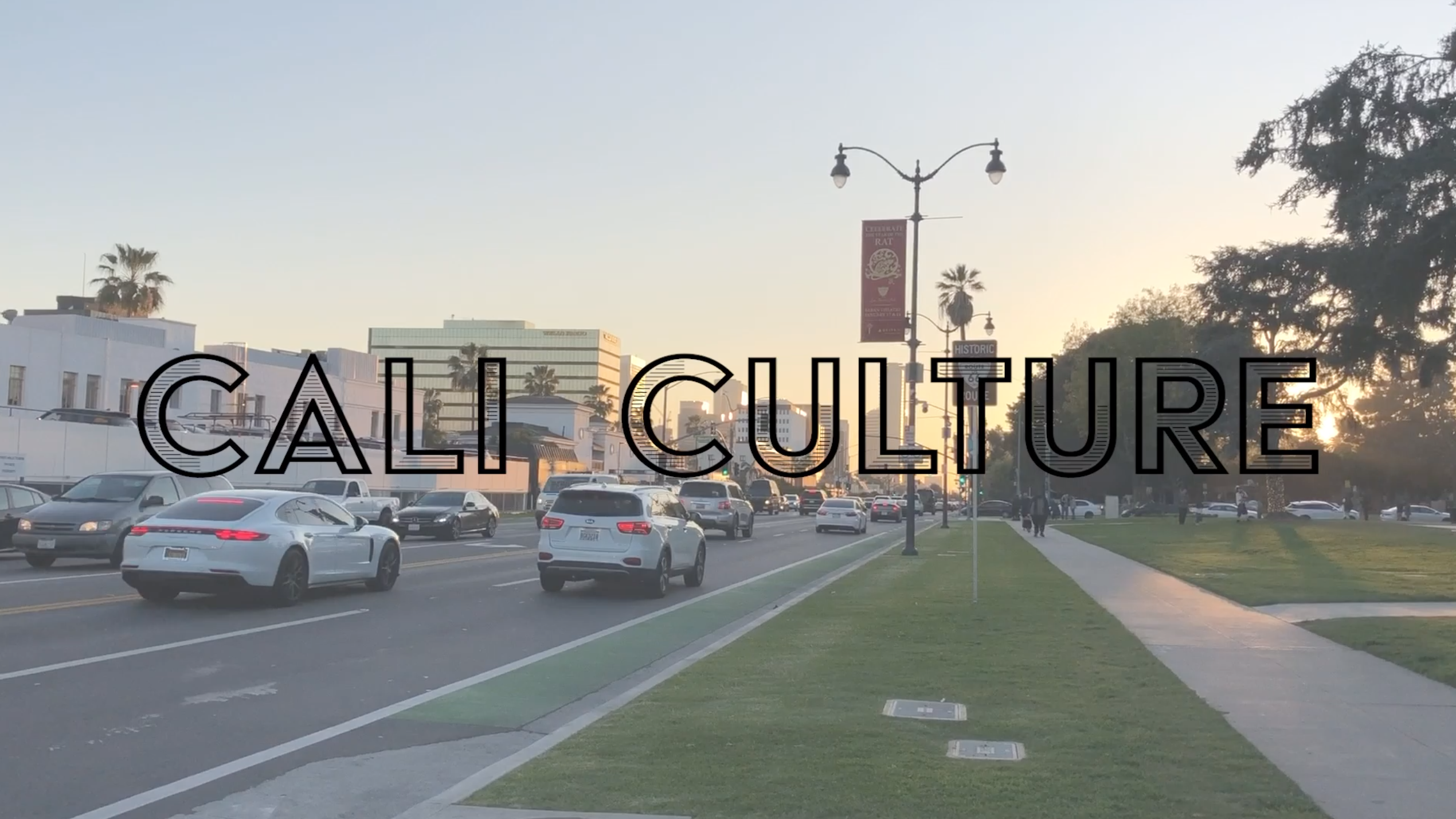 Cassandra Waltmire
What does California look like from a mid-western’s perspective?
I wanted to experience west coast culture while exploring architecture, local artists, and designers. I planned to capture the art, culture, and social issues of California through photos and videos.
Since I had never been to the west coast, I wanted to share my thoughts on everything as well as show what it’s like for other people who can’t go to California.
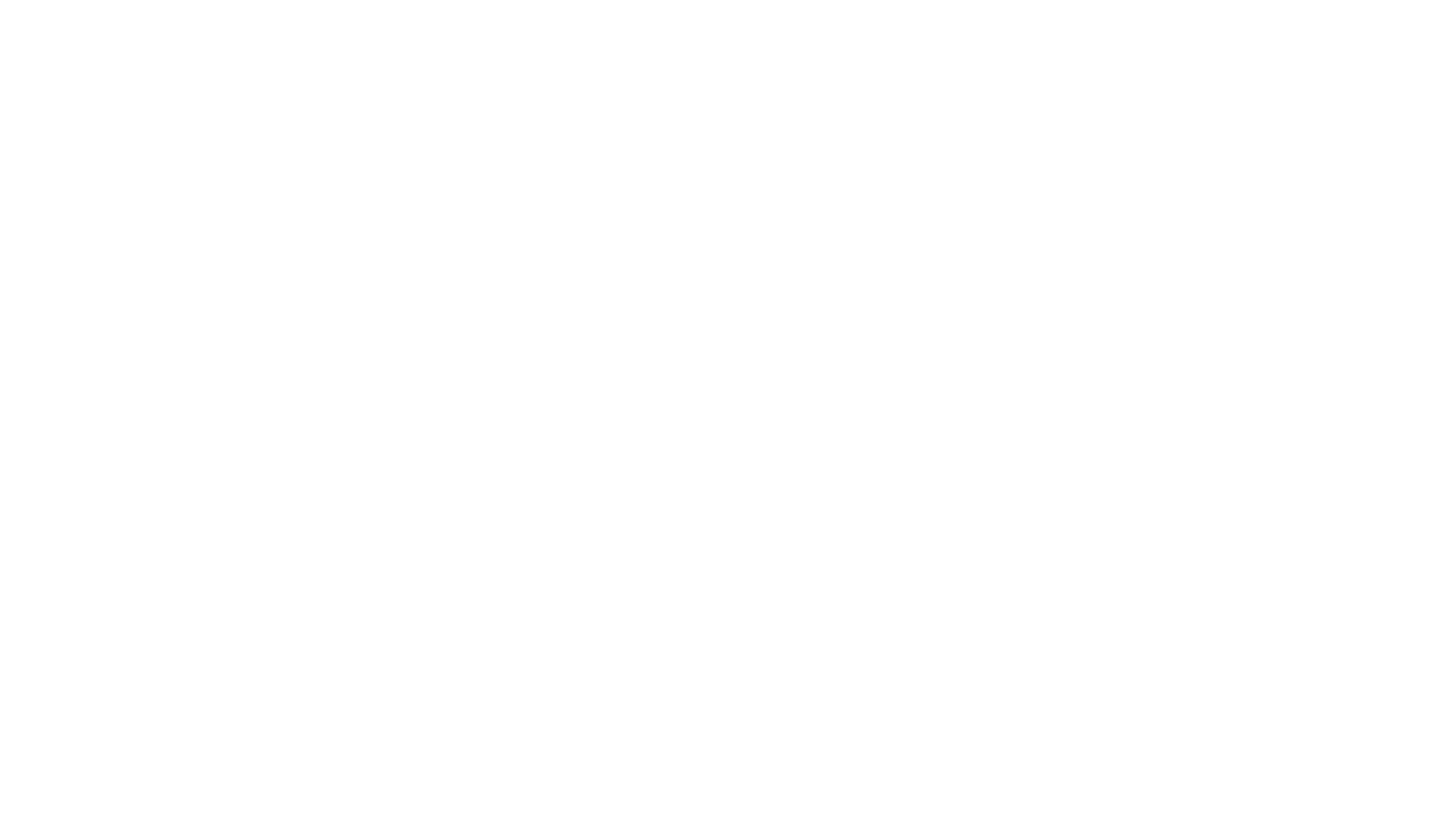 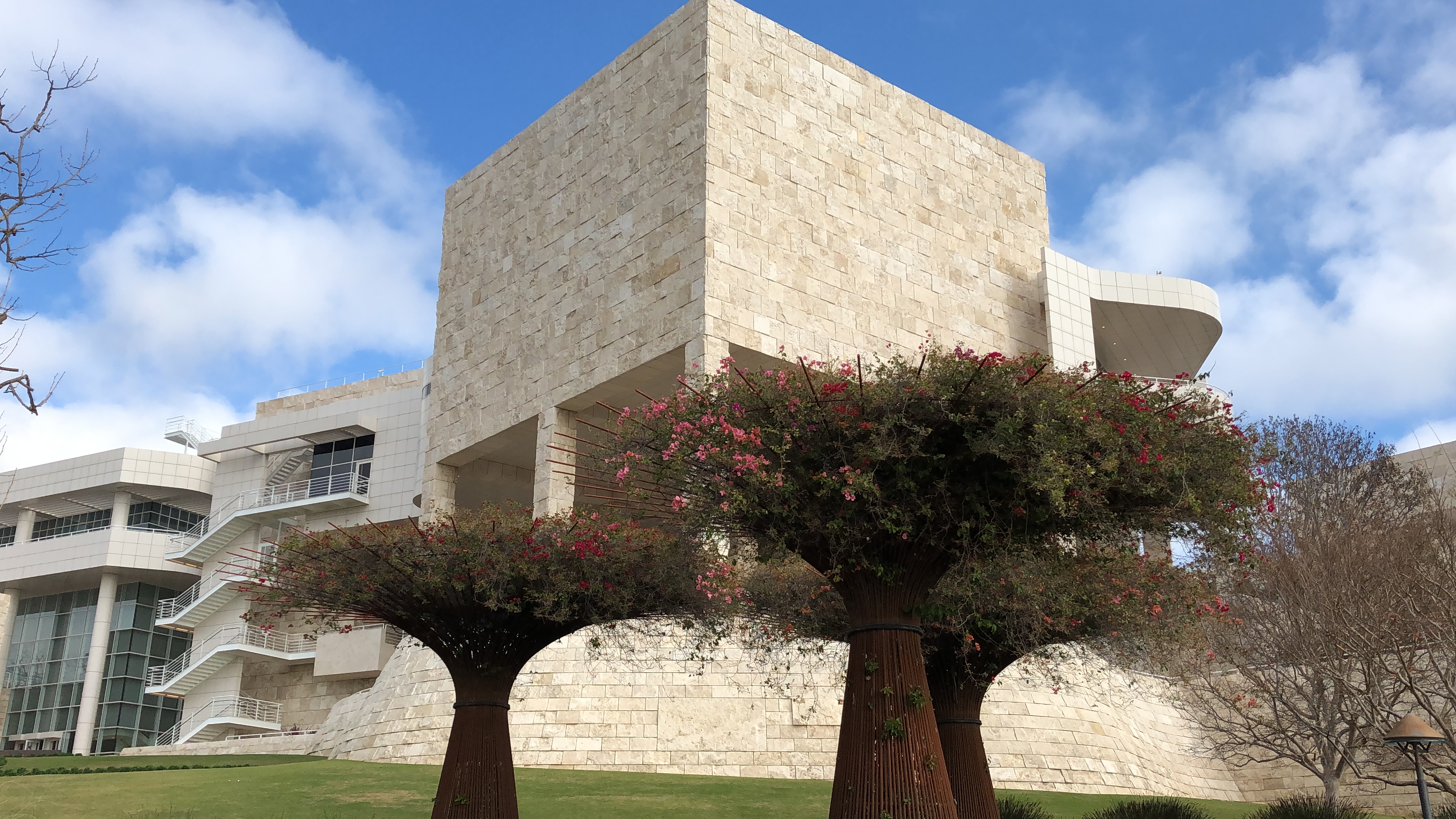 THE GETTY
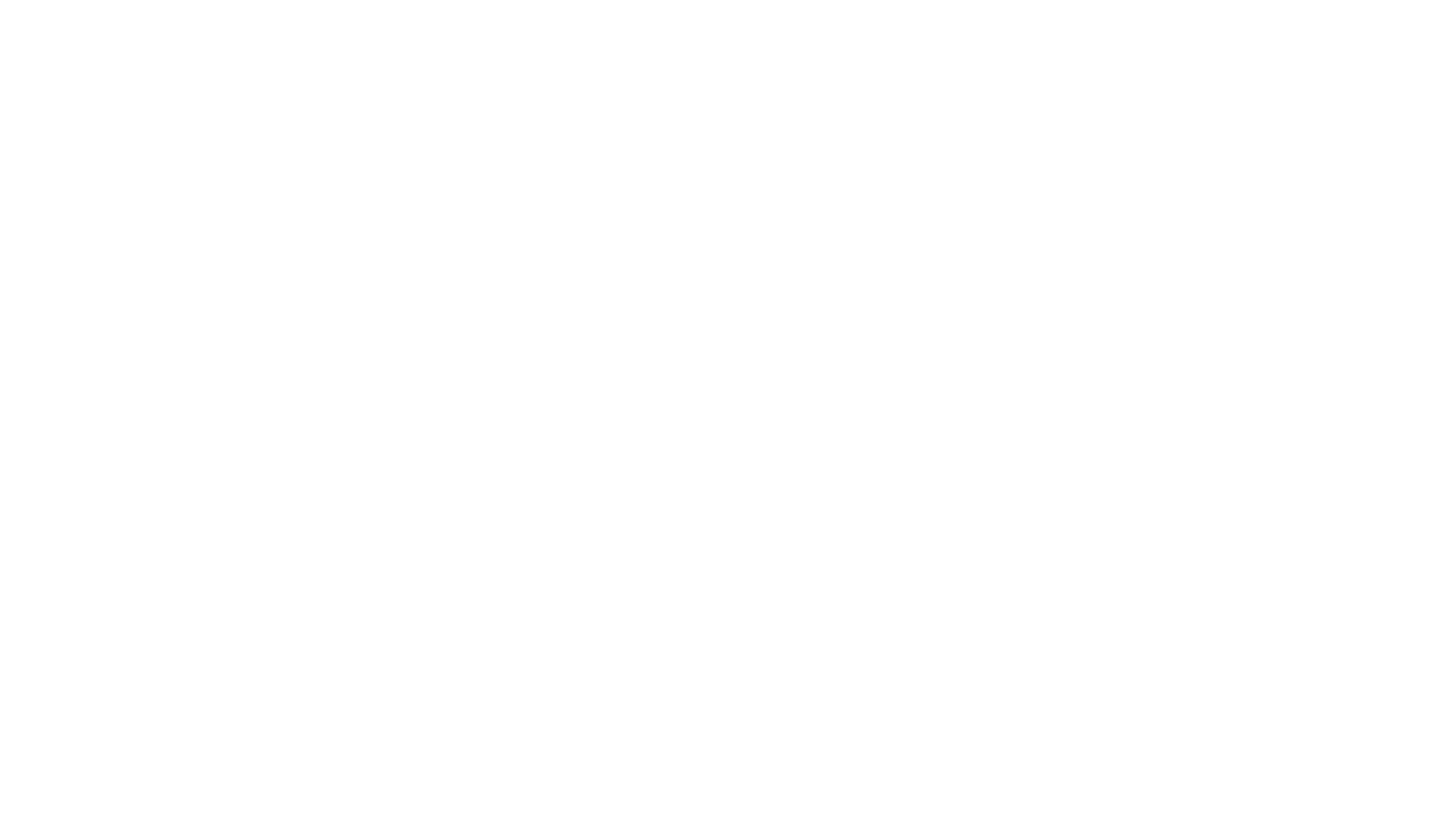 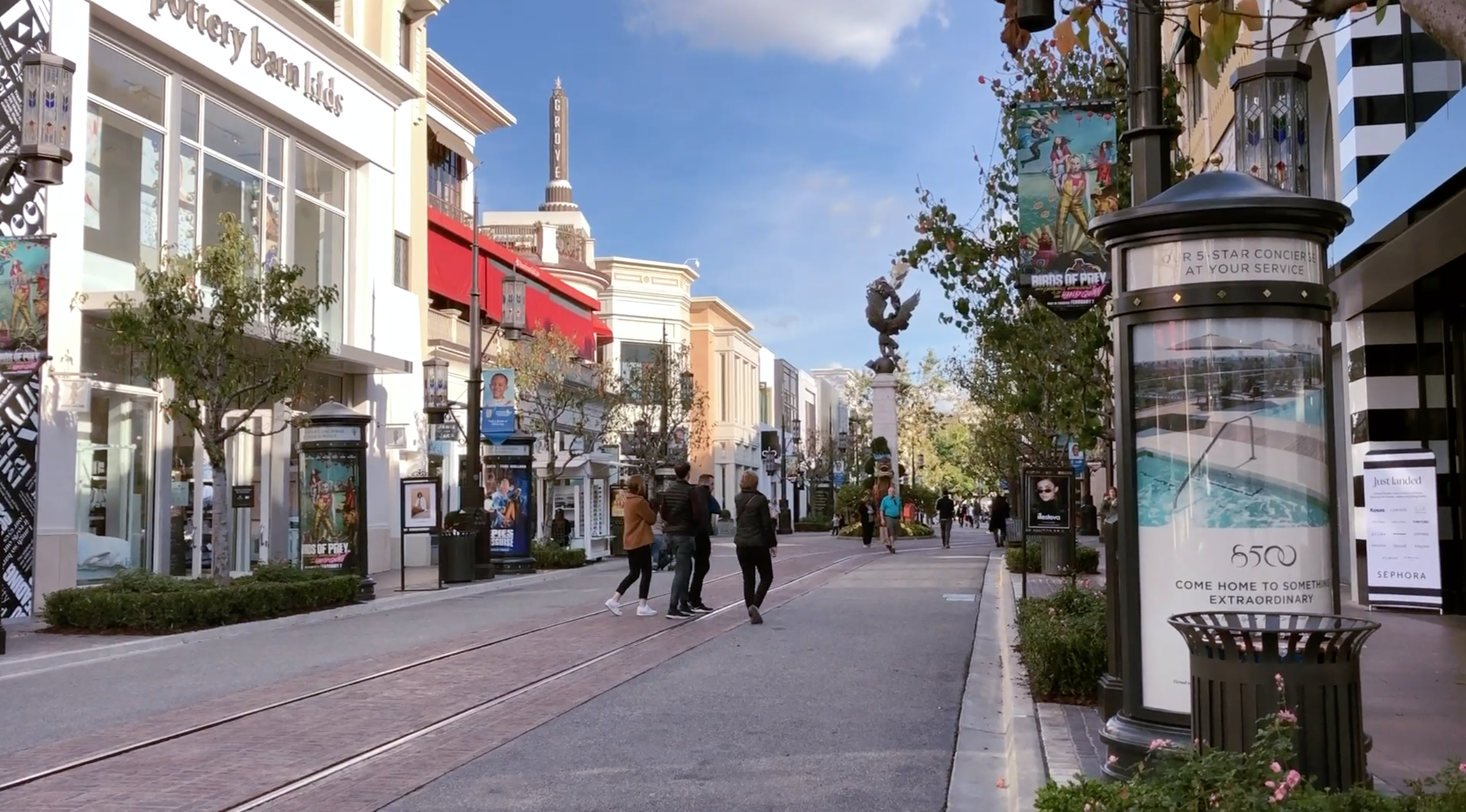 MELROSE AVENUE
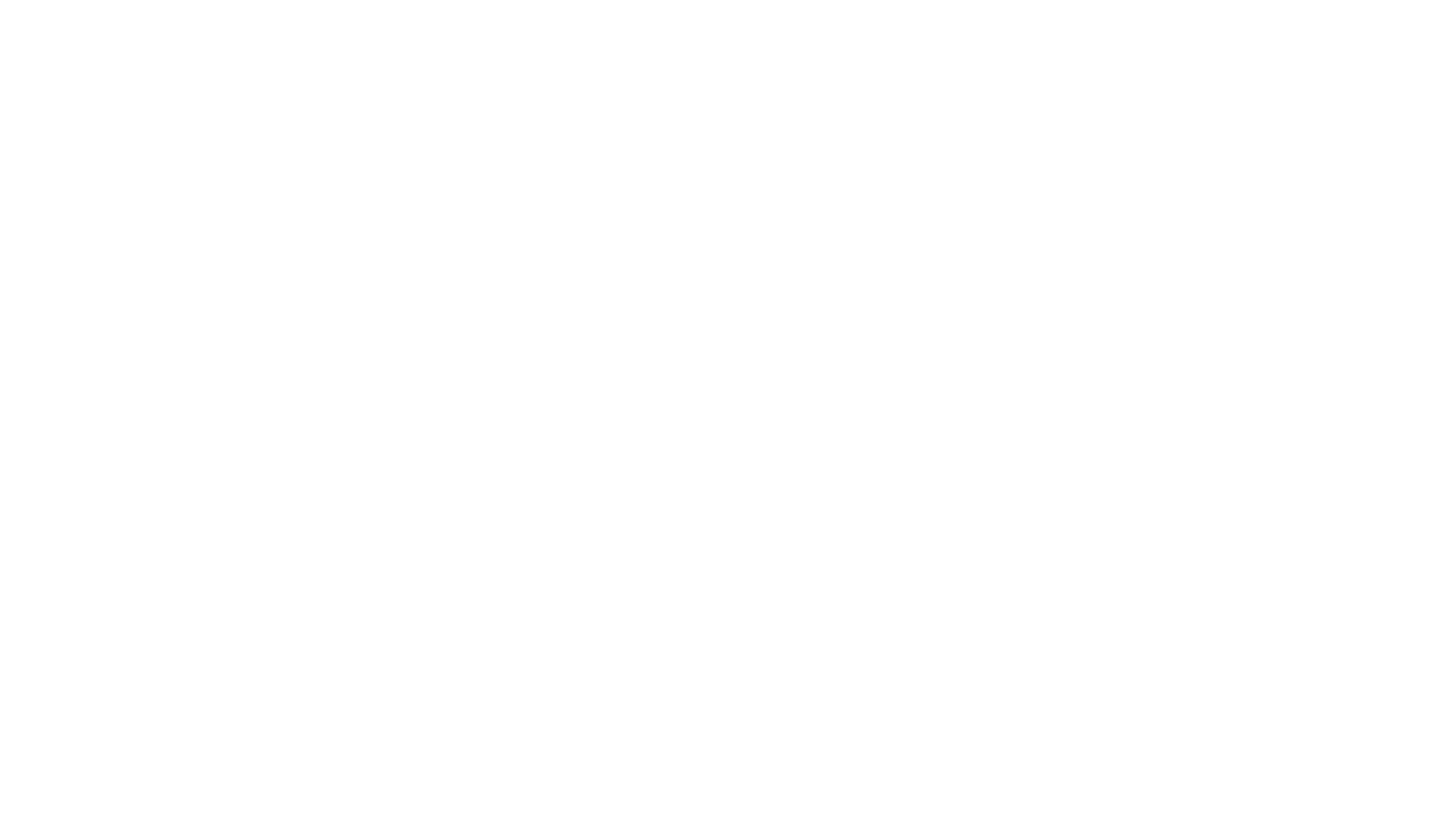 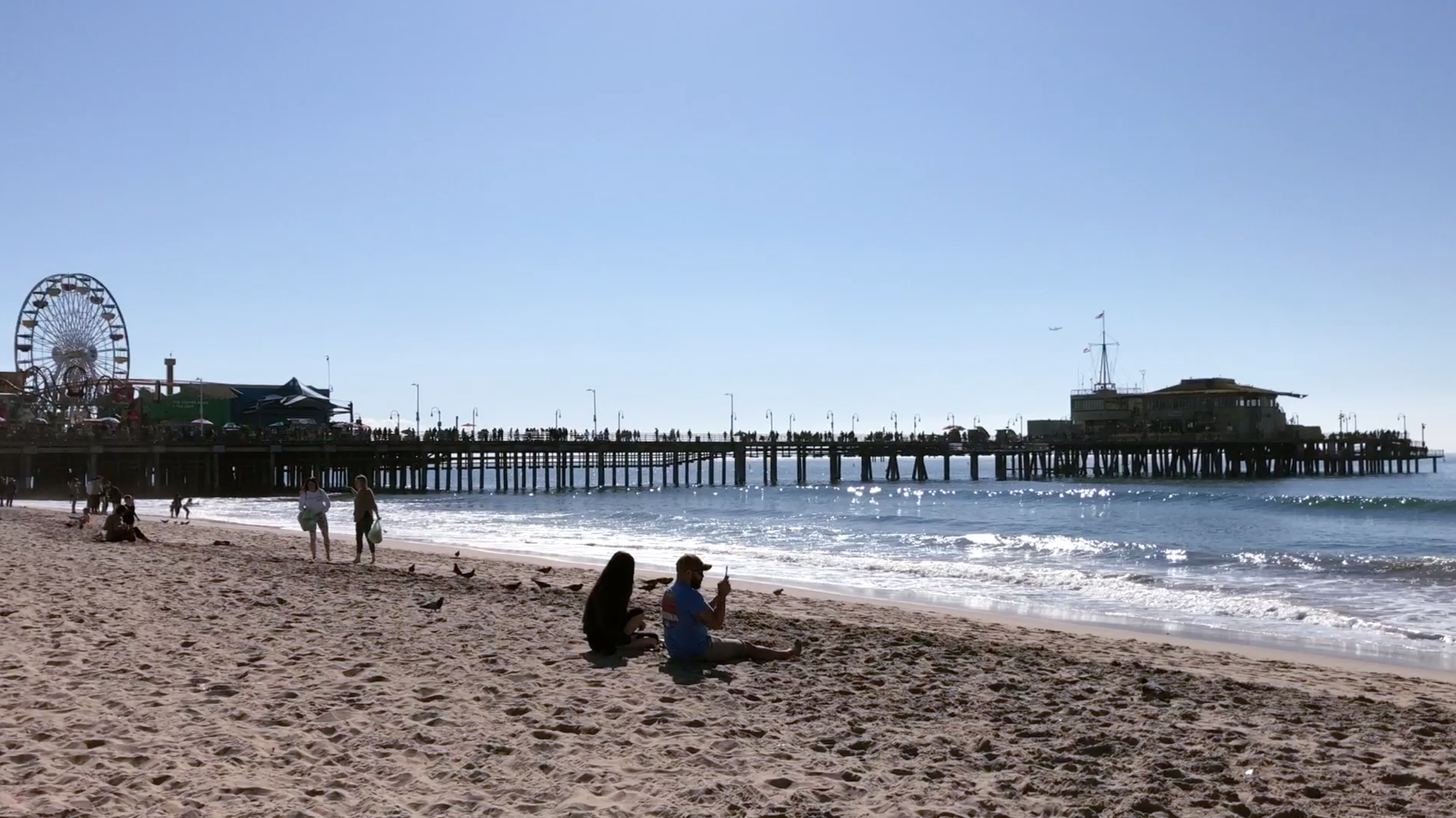 SANTA MONICA
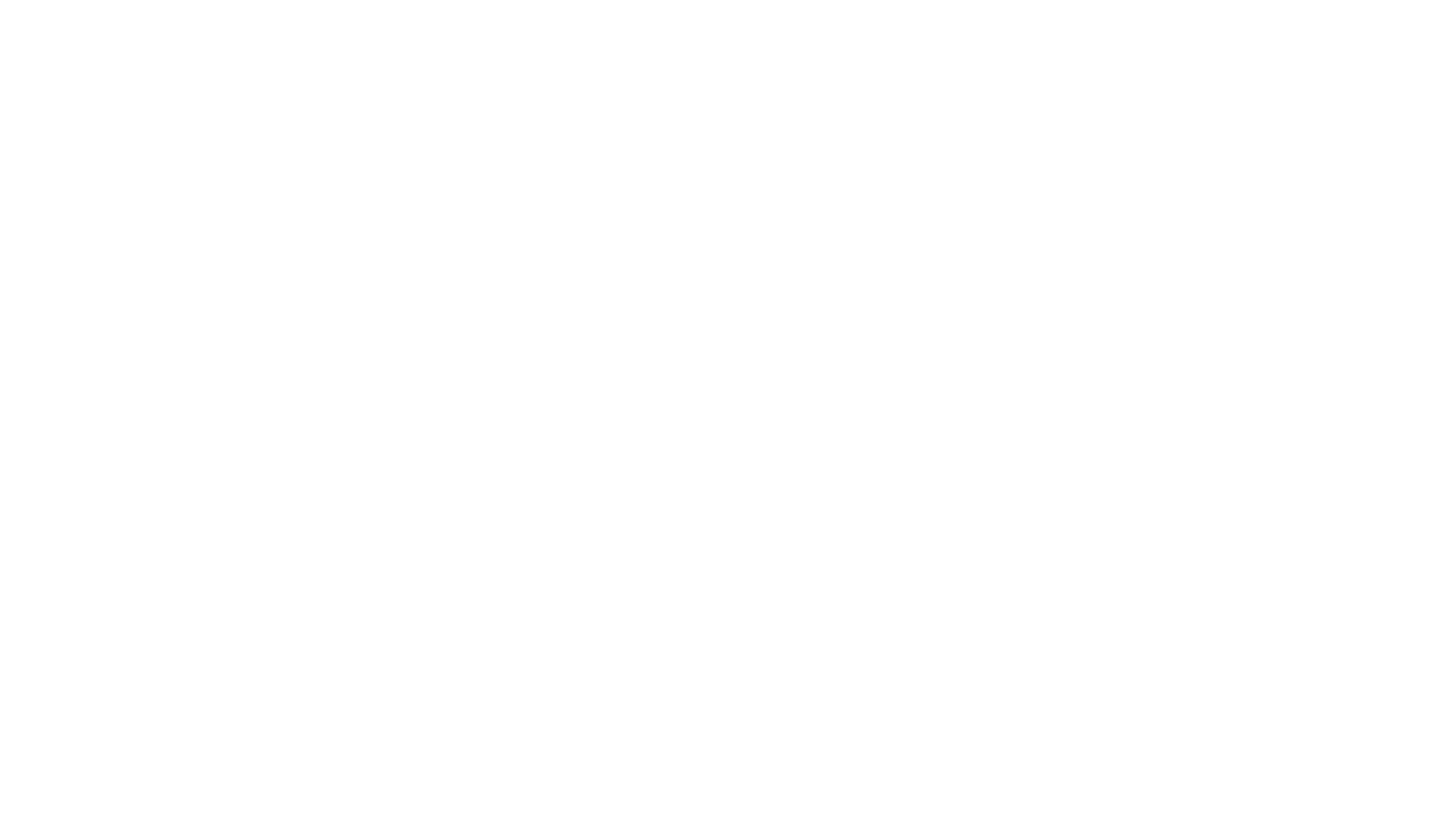 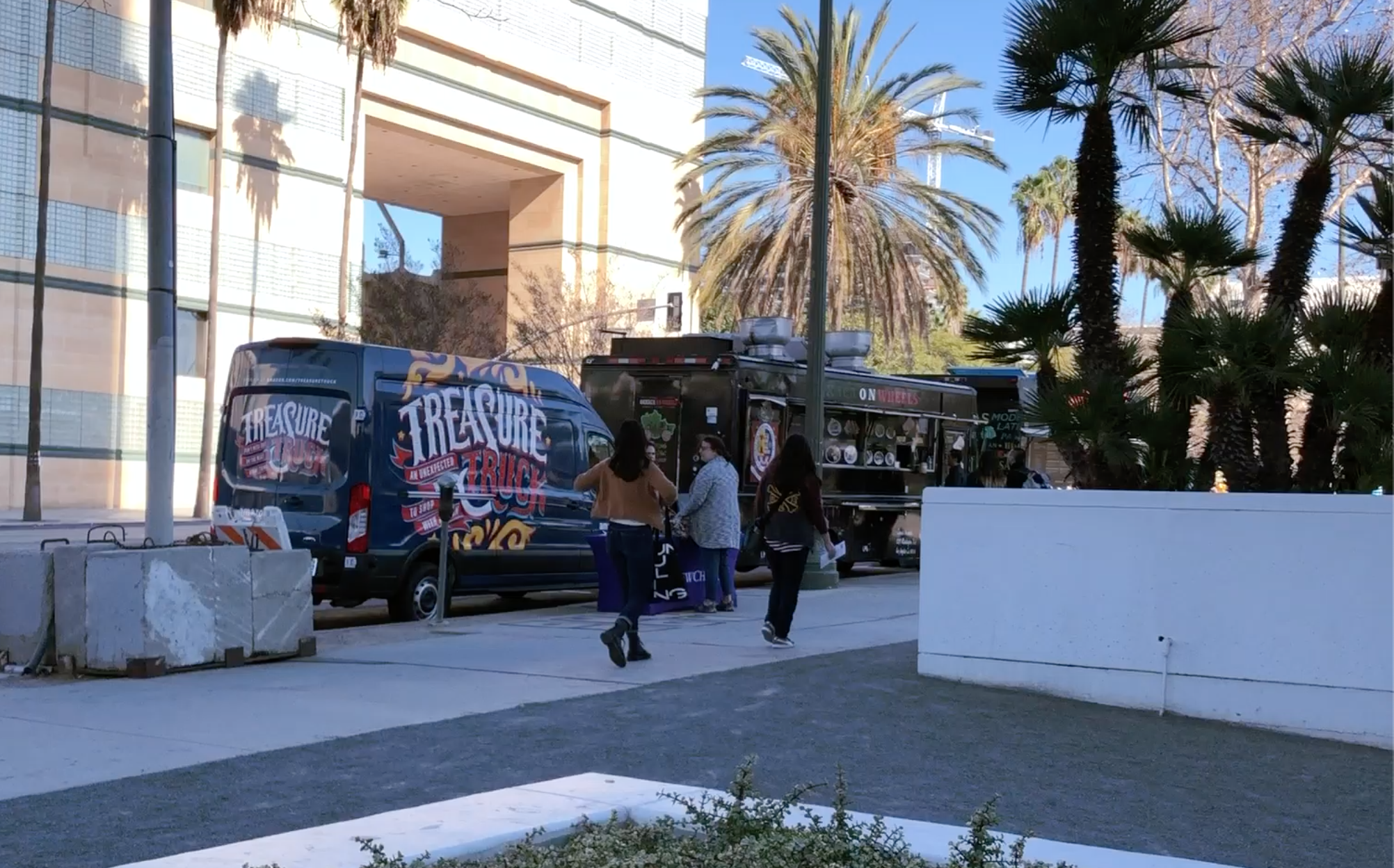 THE FOOD
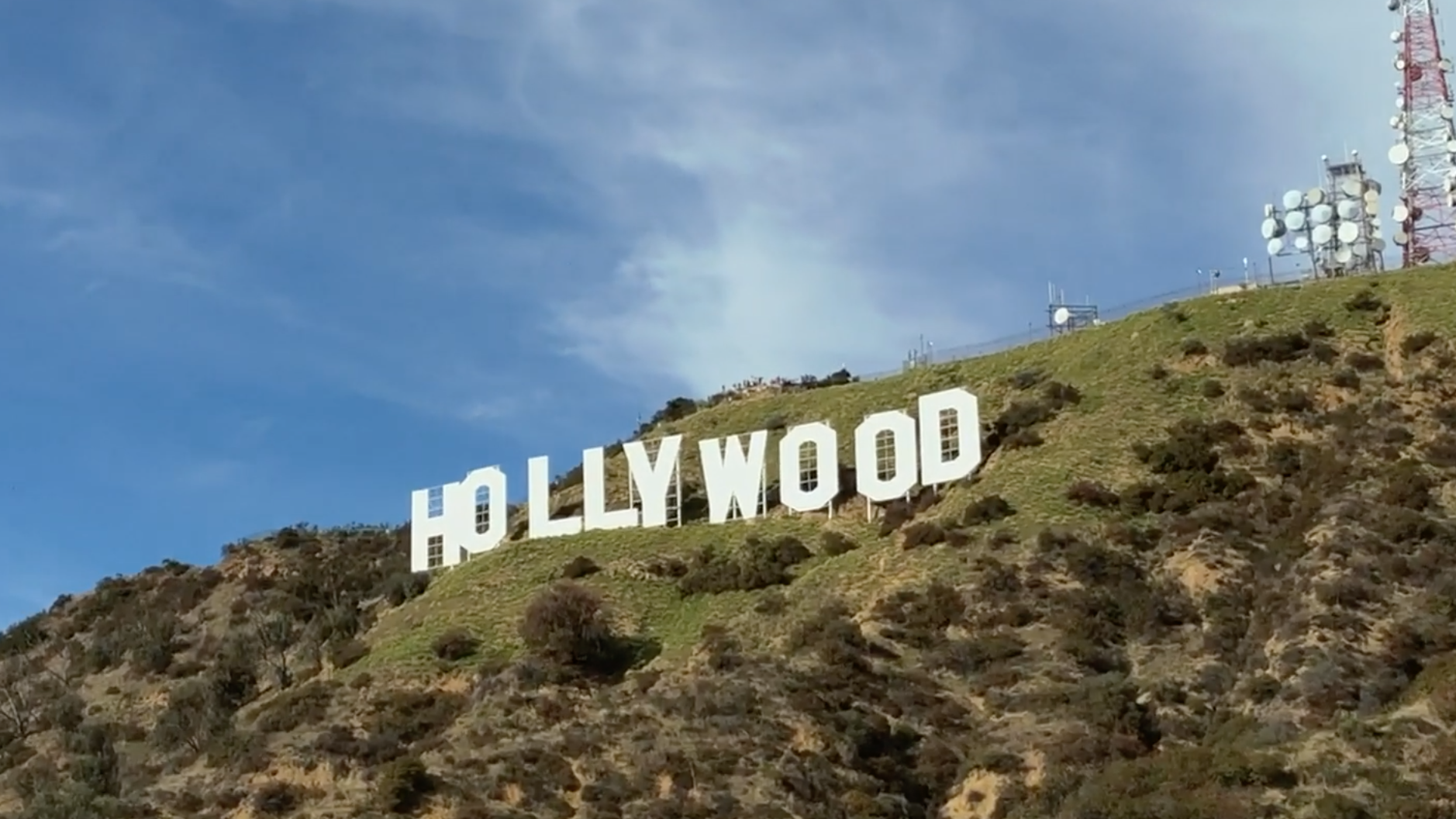 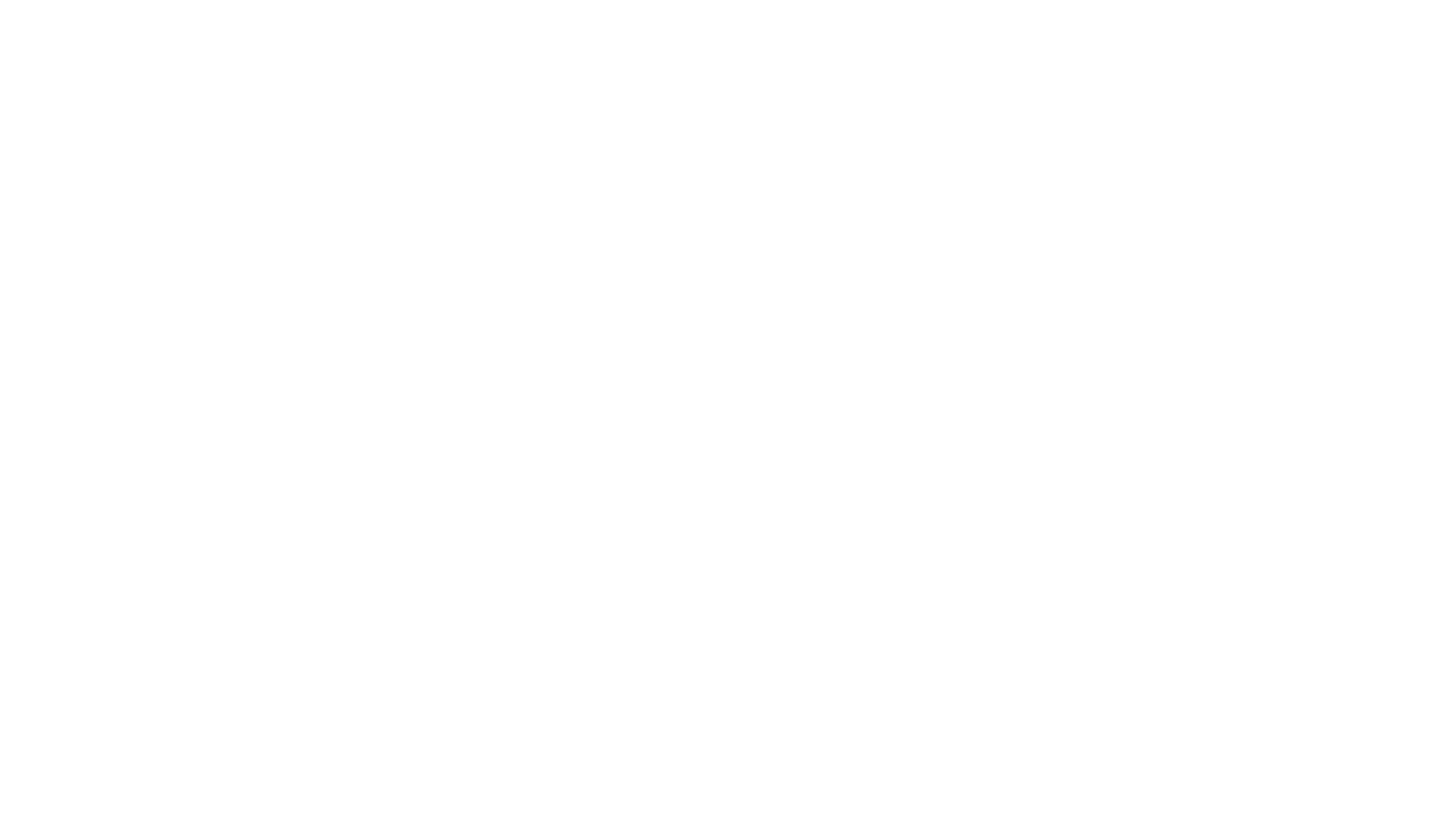 THE HOLLYWOOD SIGN
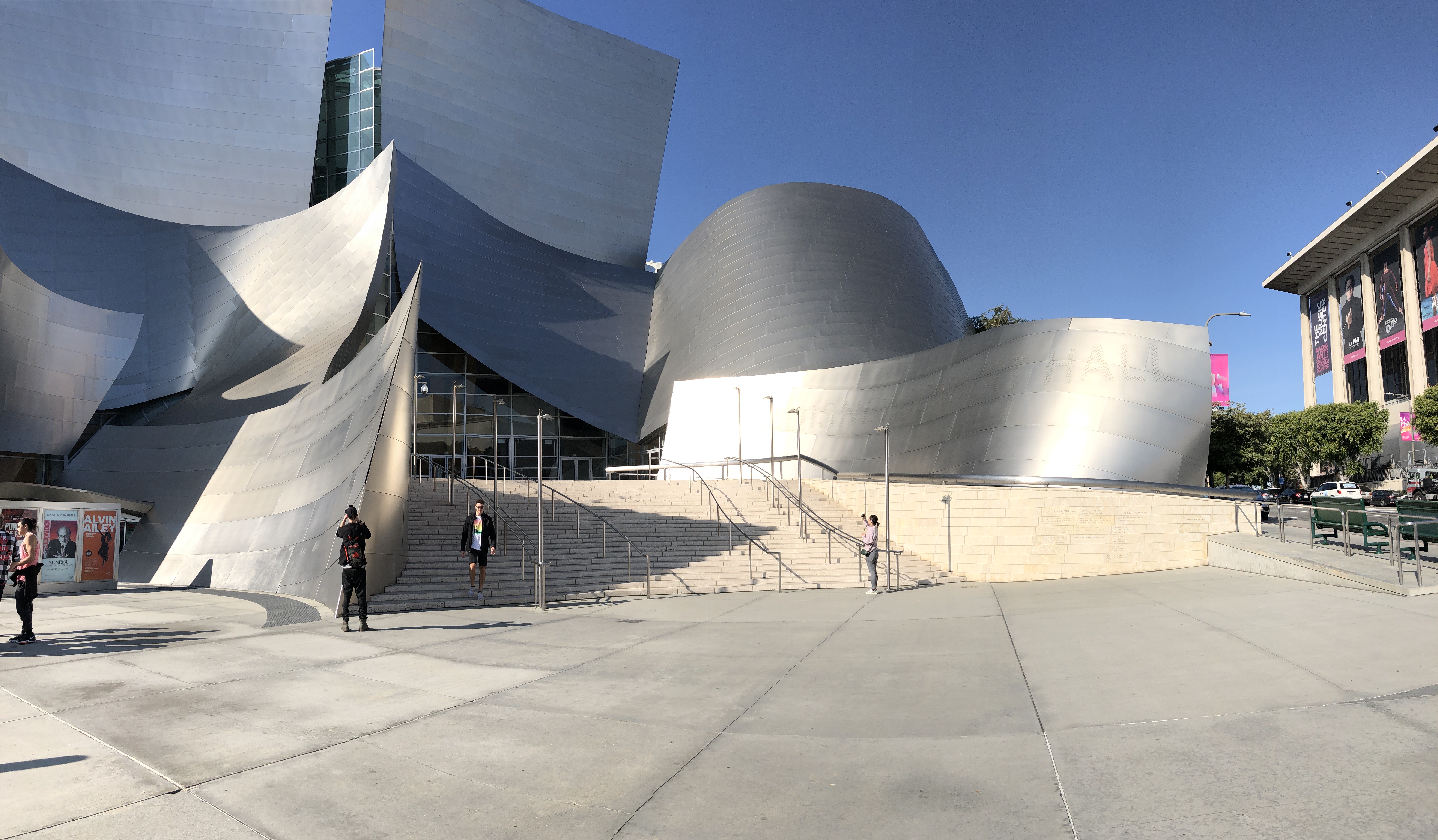 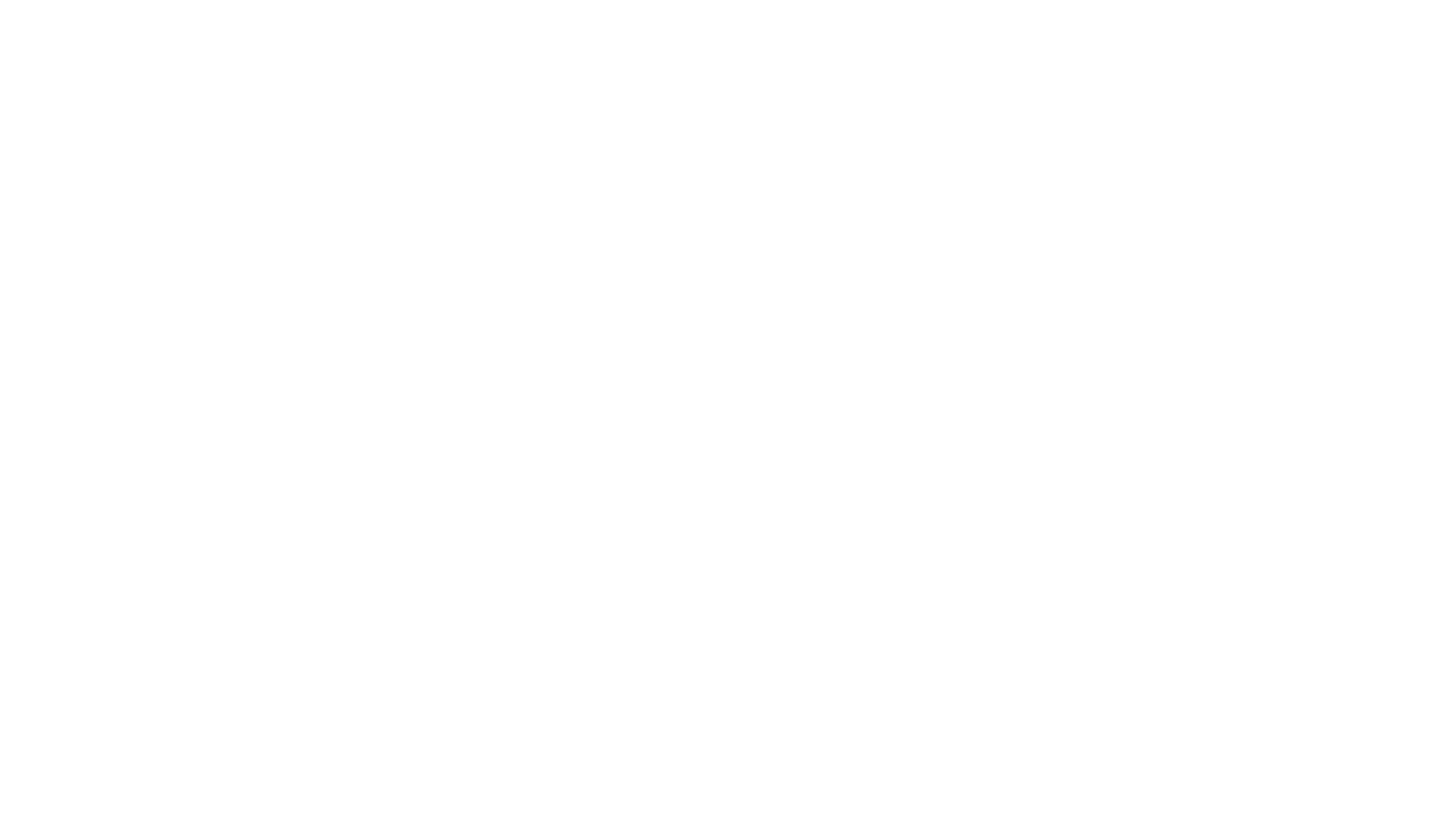 DISNEY CONCERT HALL & THE BROAD
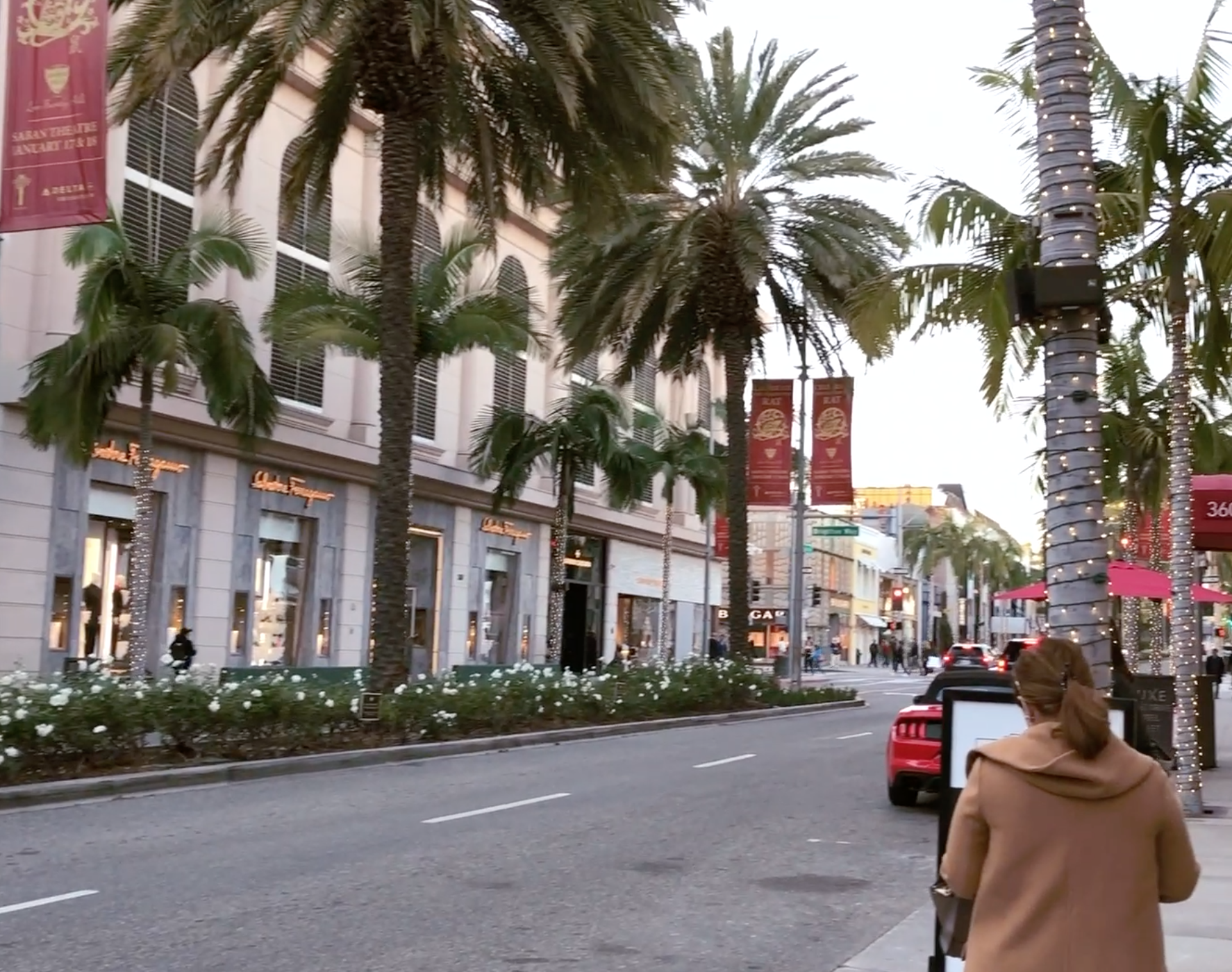 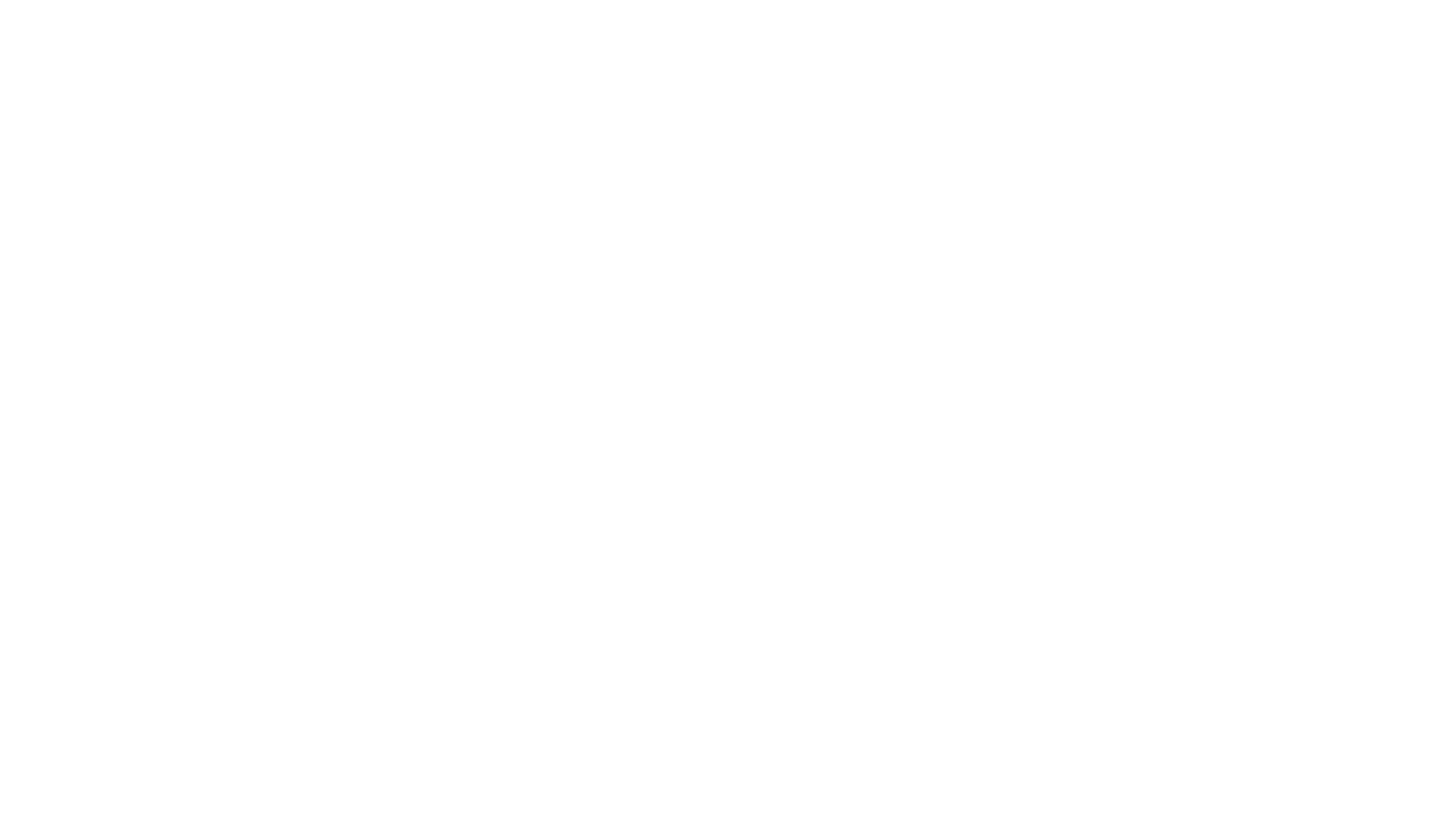 RODEO DRIVE
Everyone spoke Spanish
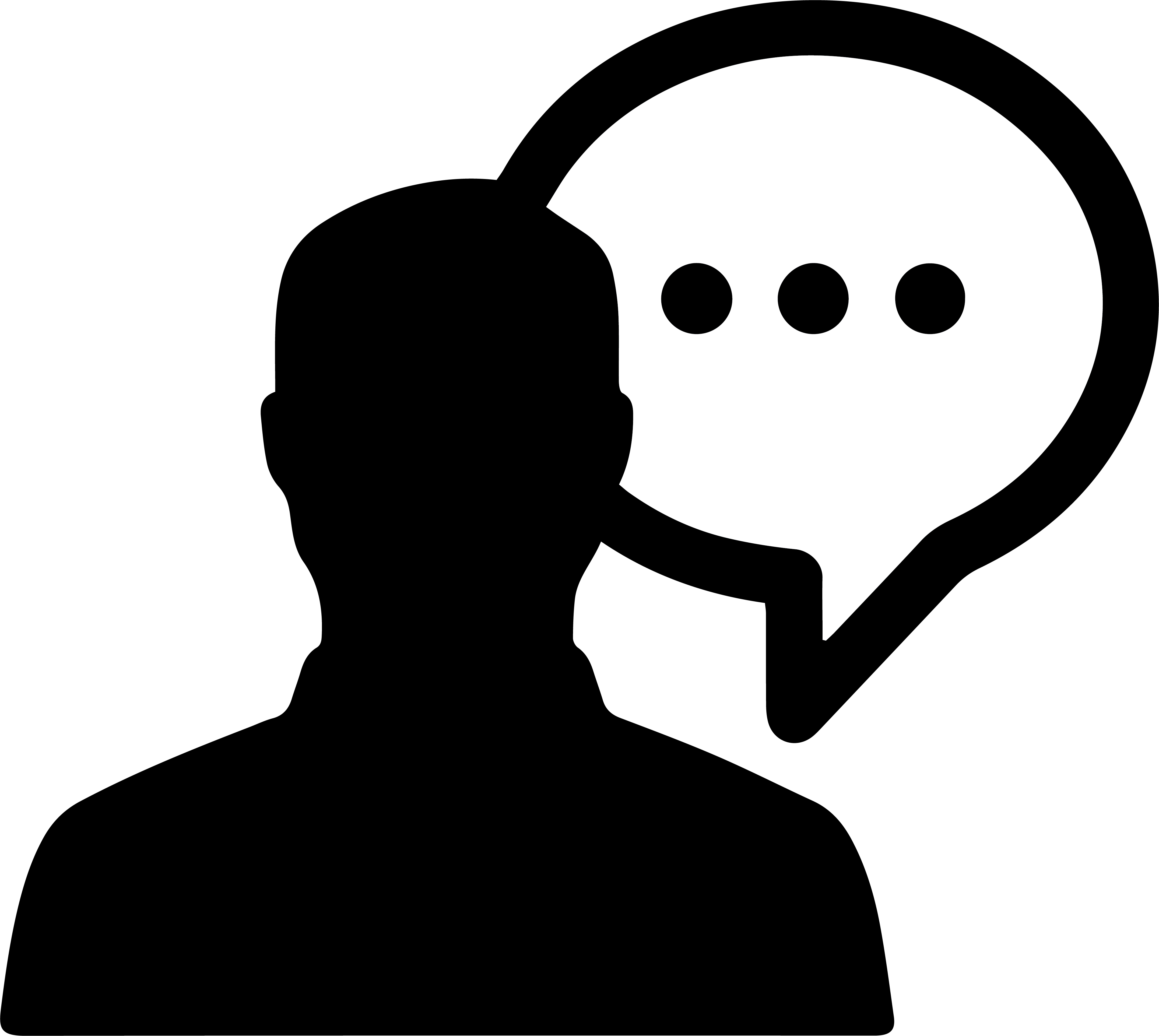 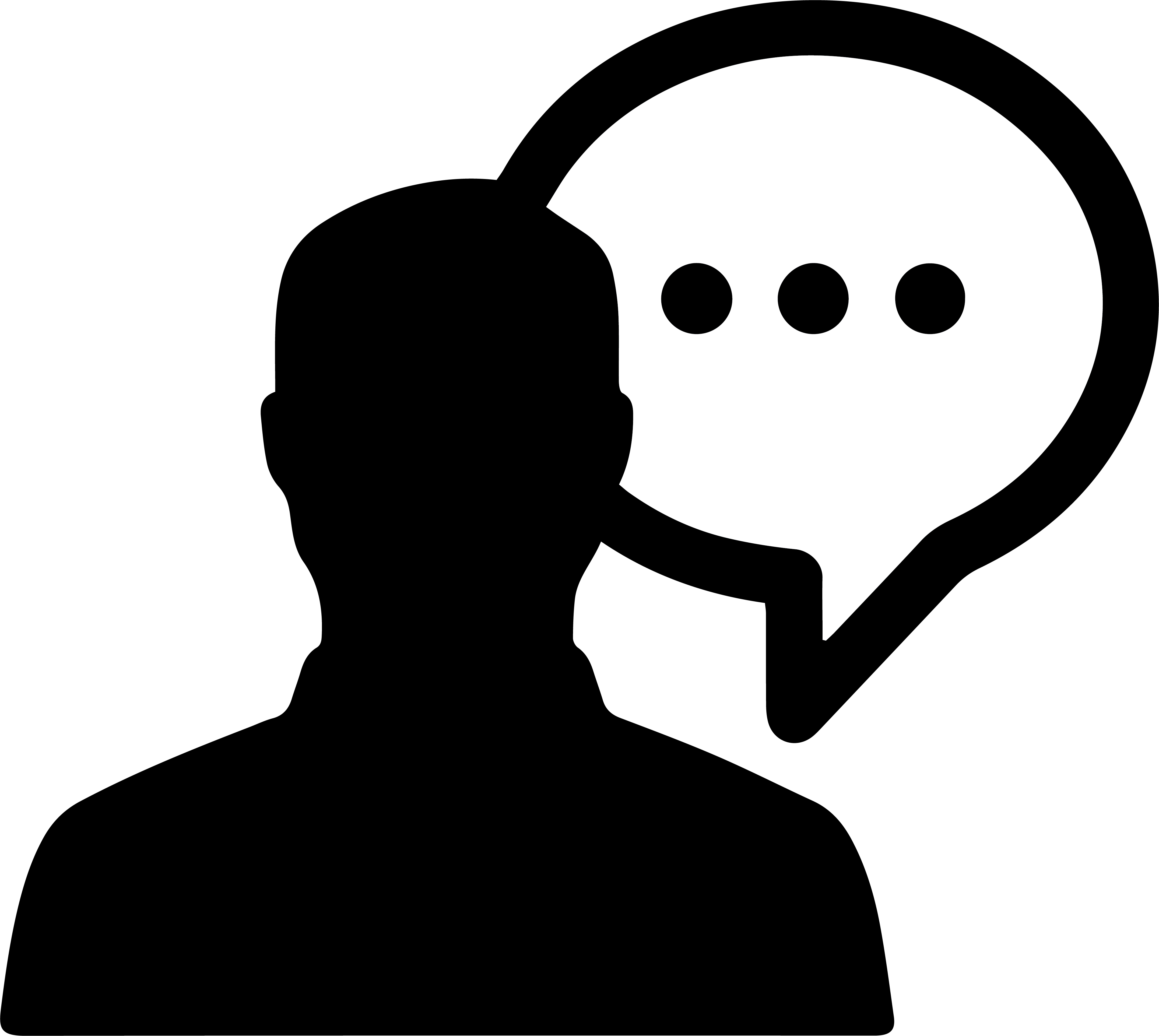 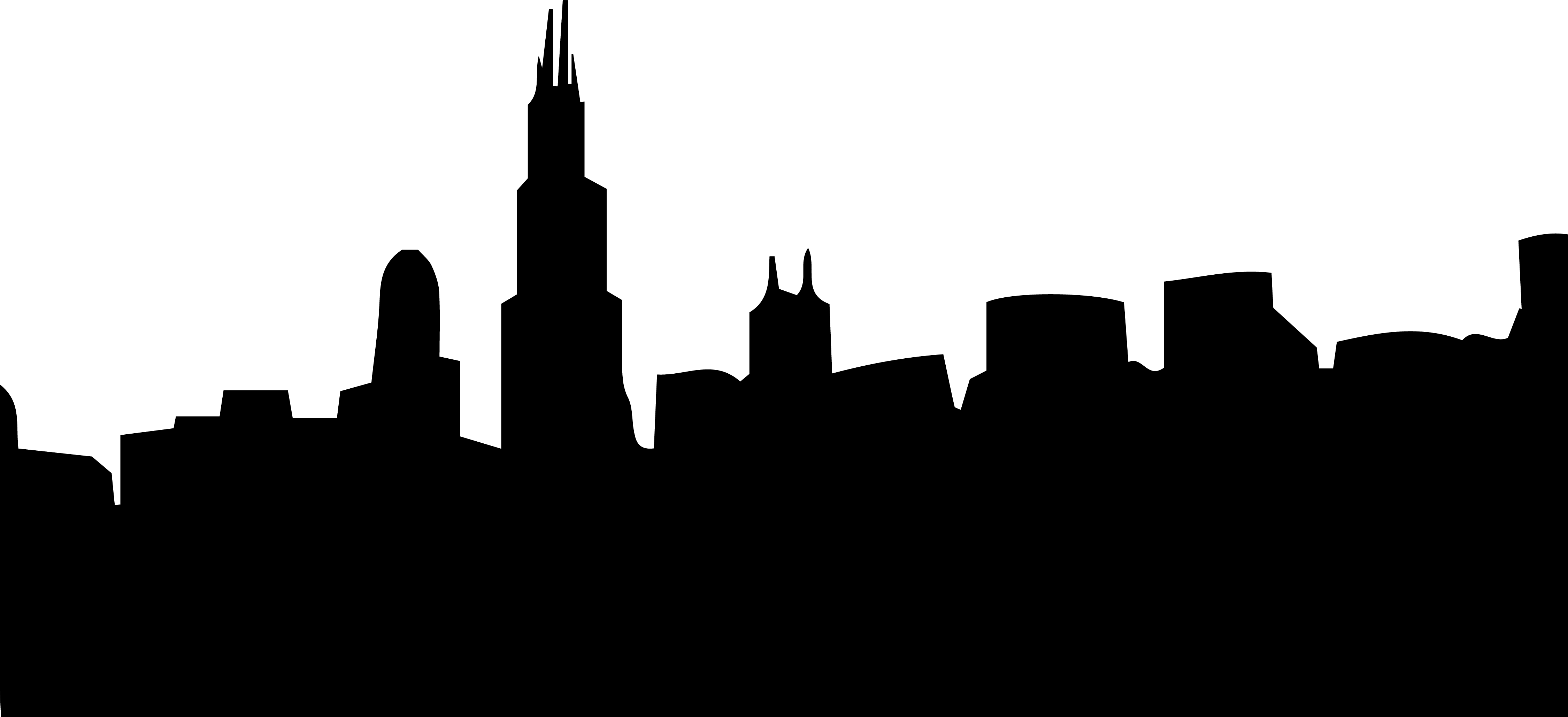 The buildings are beautifully designed
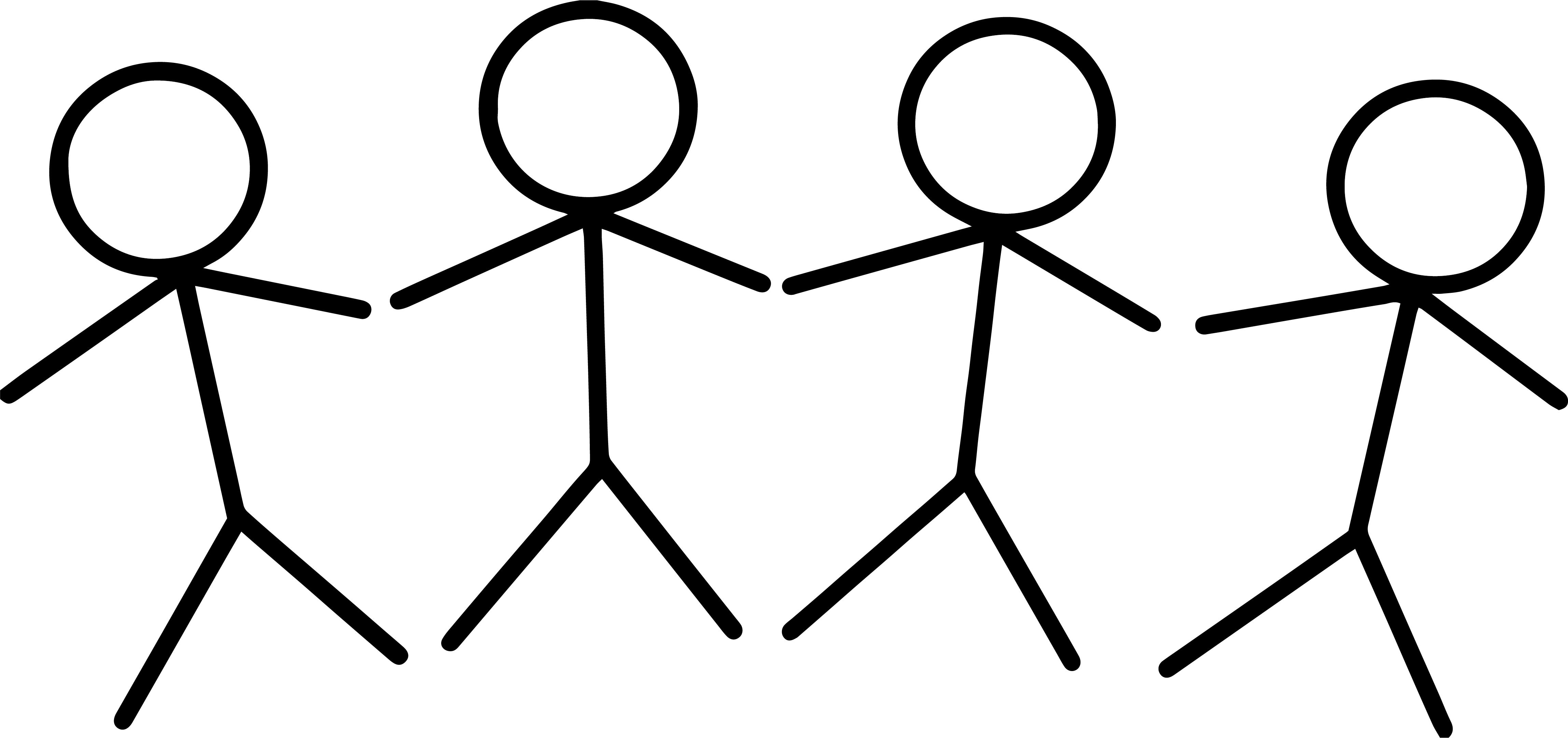 People were friendly – especially on public transportation
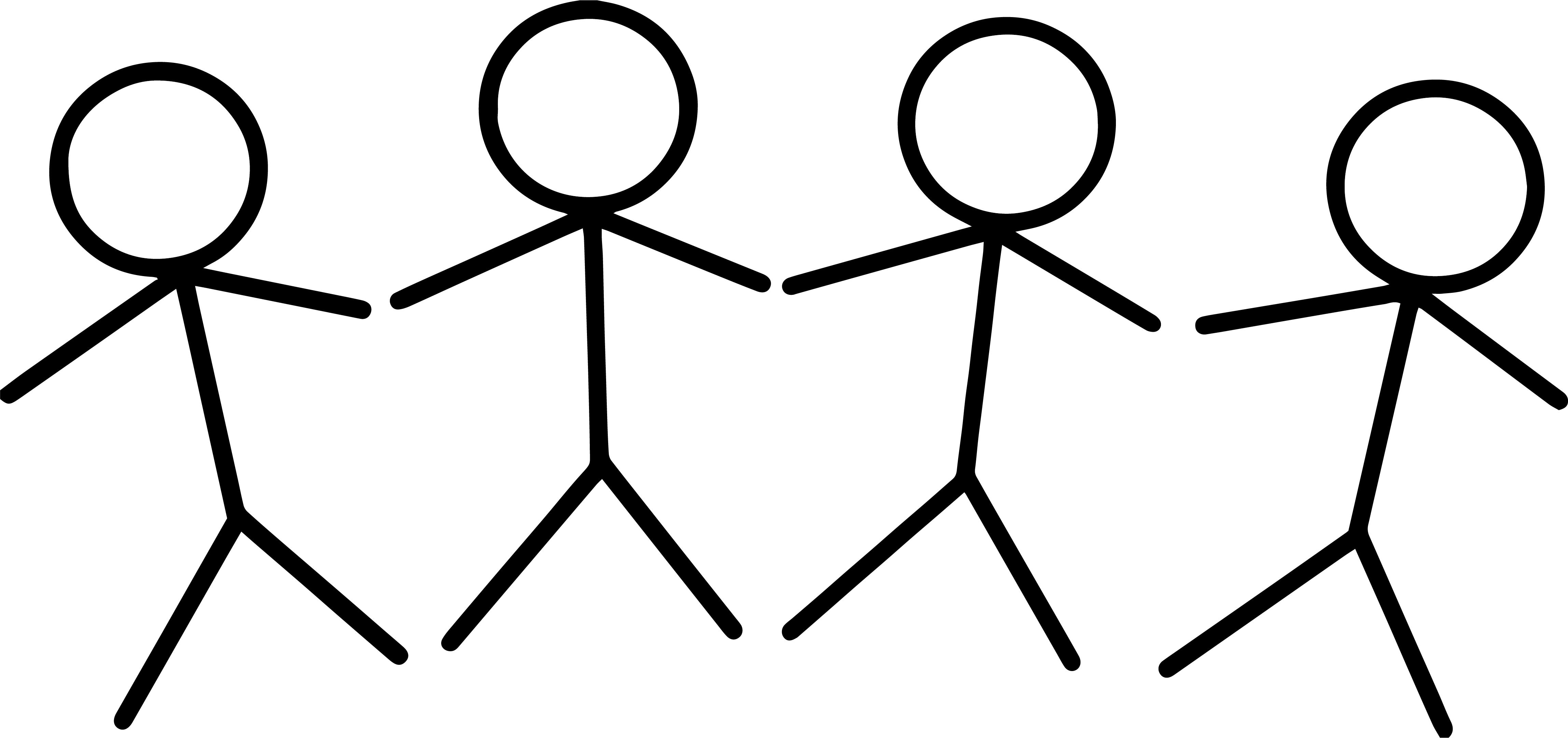 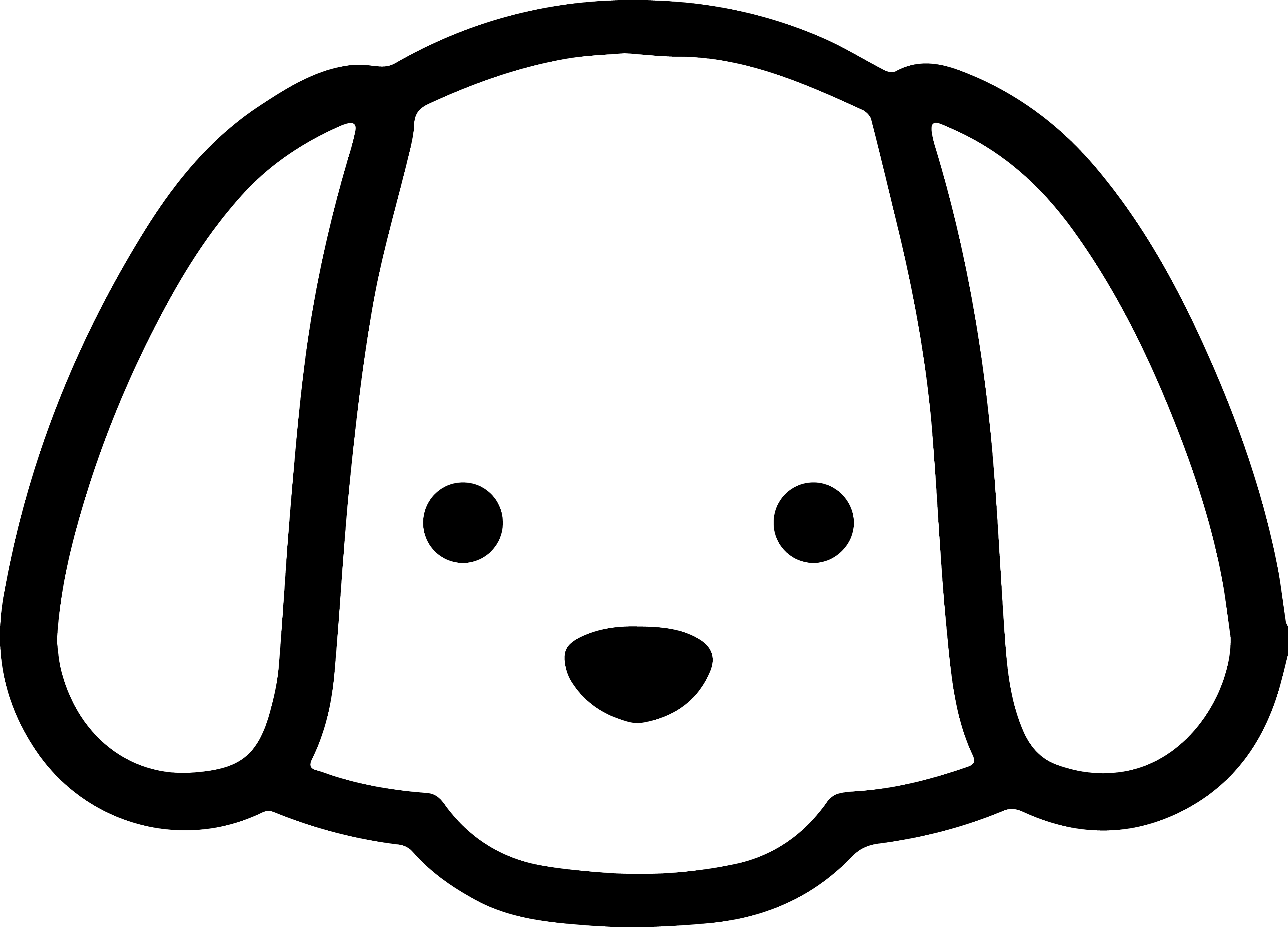 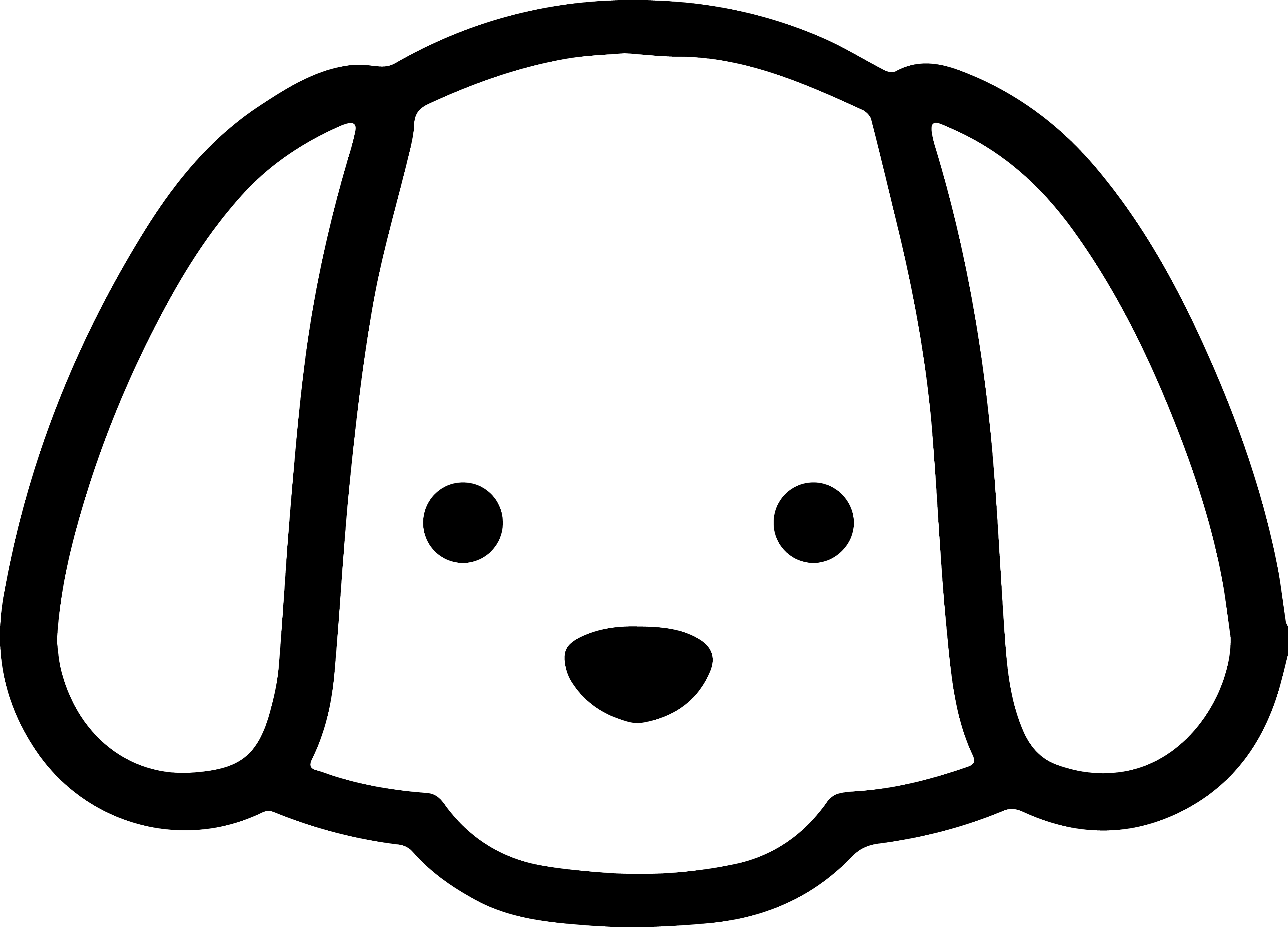 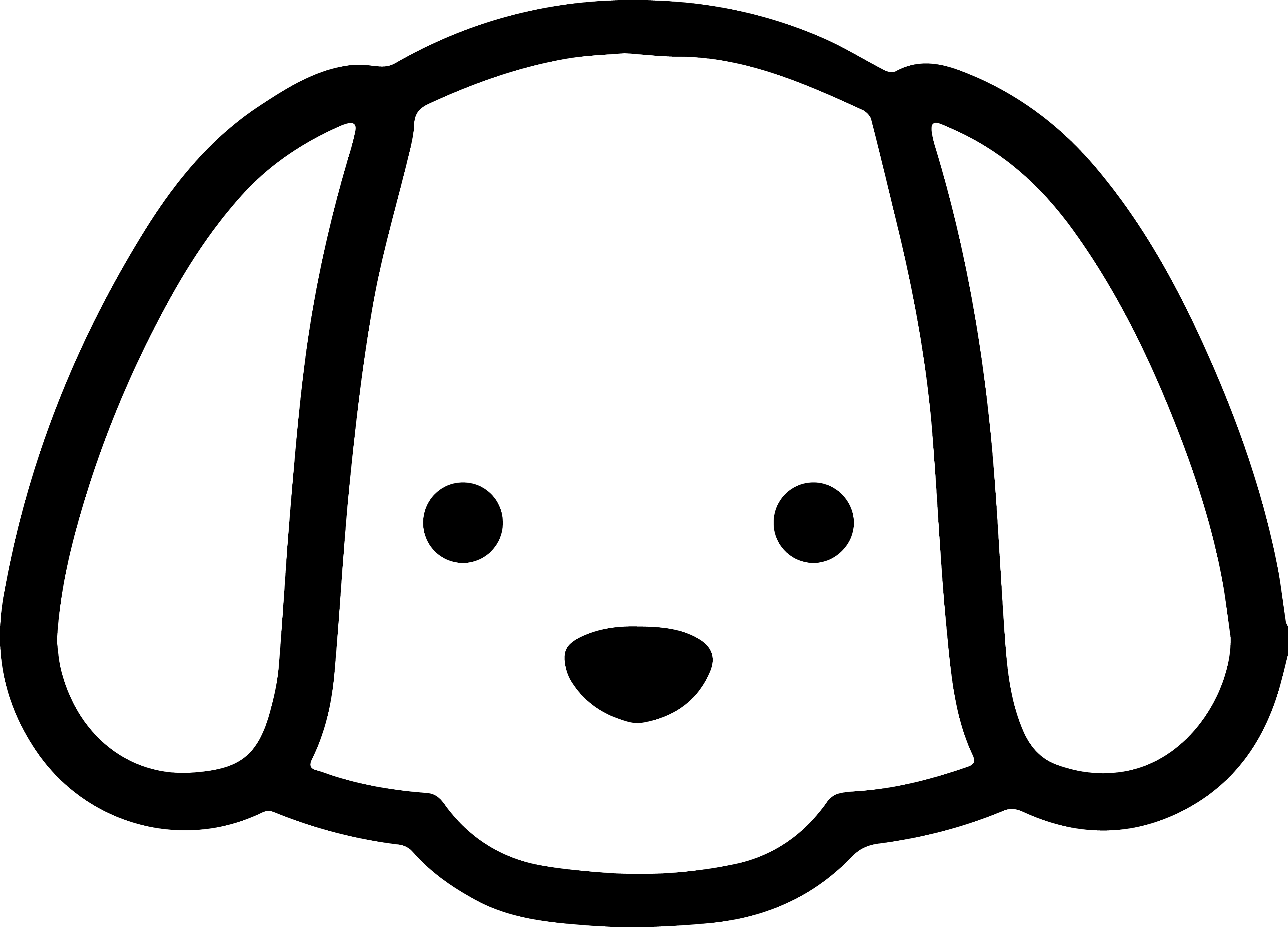 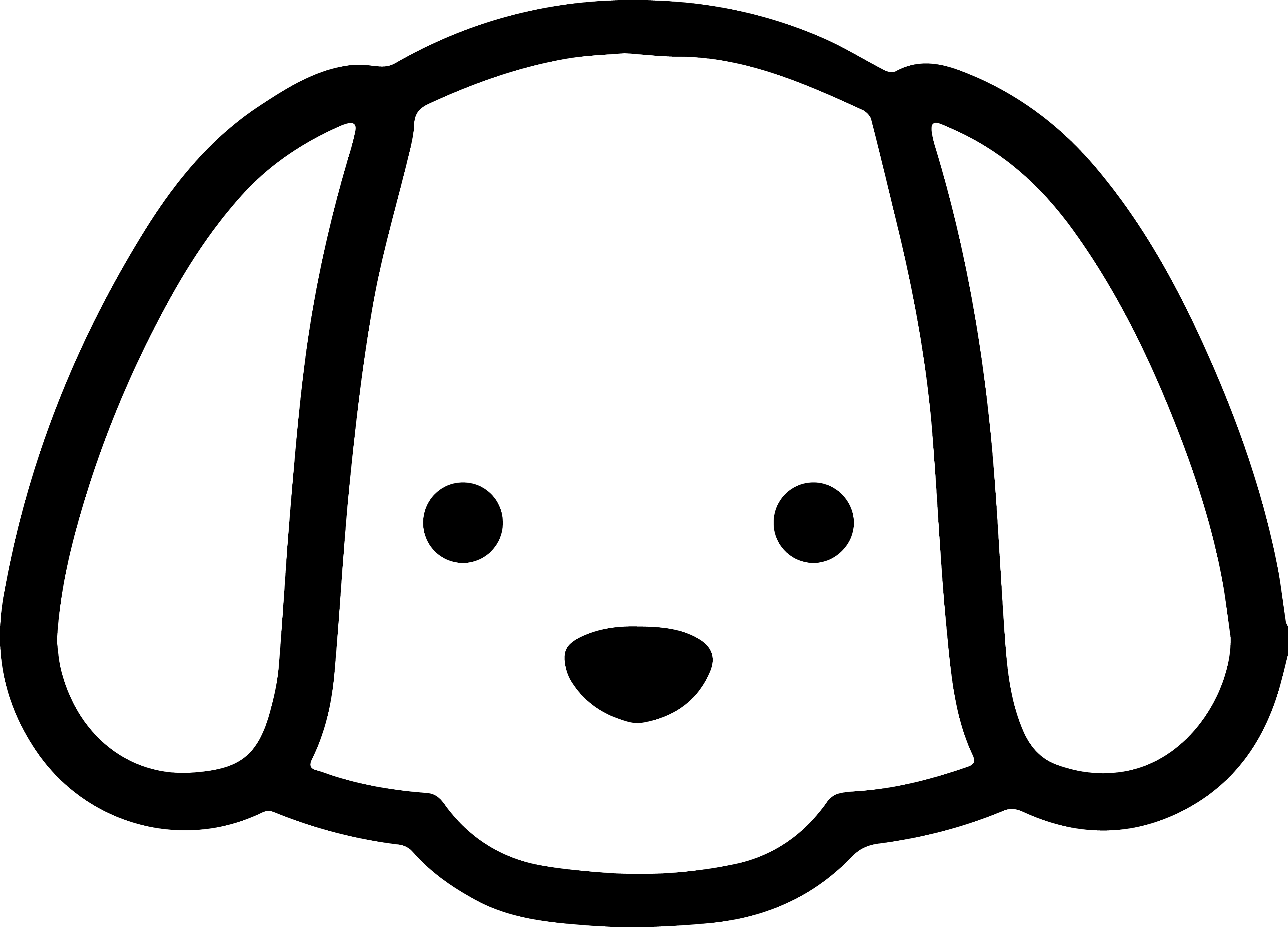 Everyone has a dog to keep them company
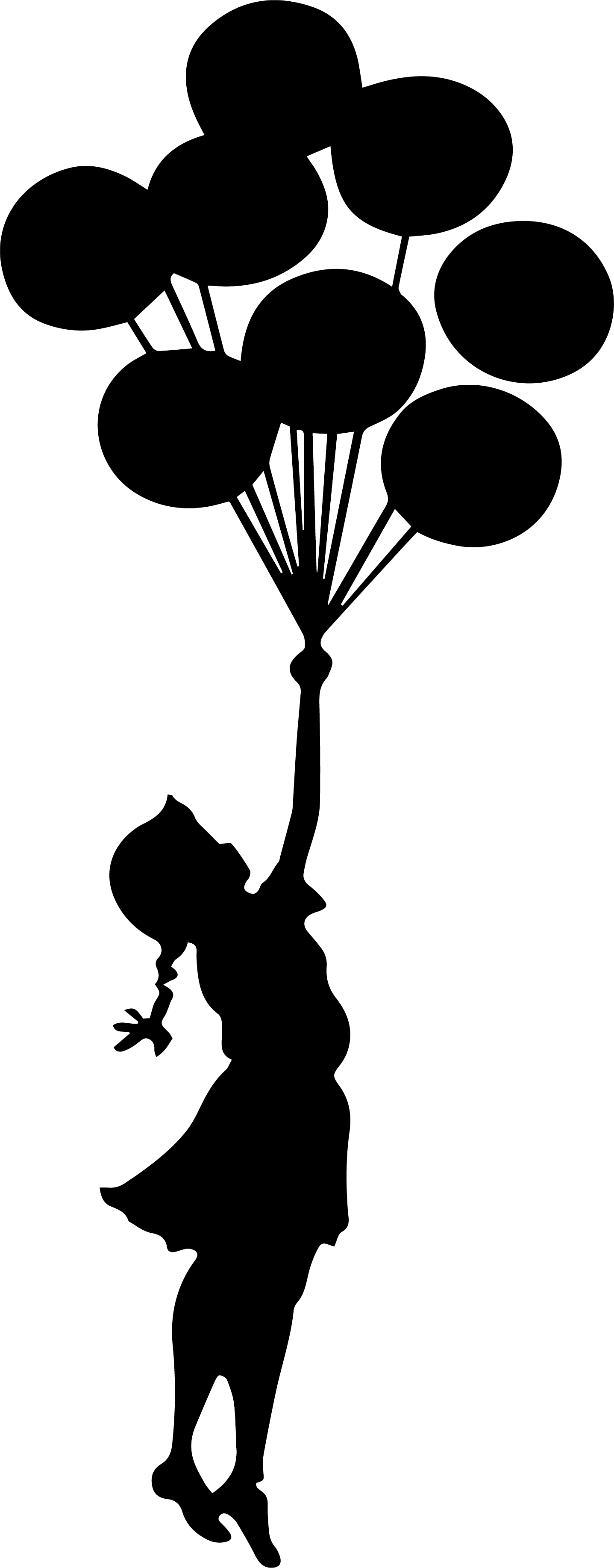 There’s street art everywhere
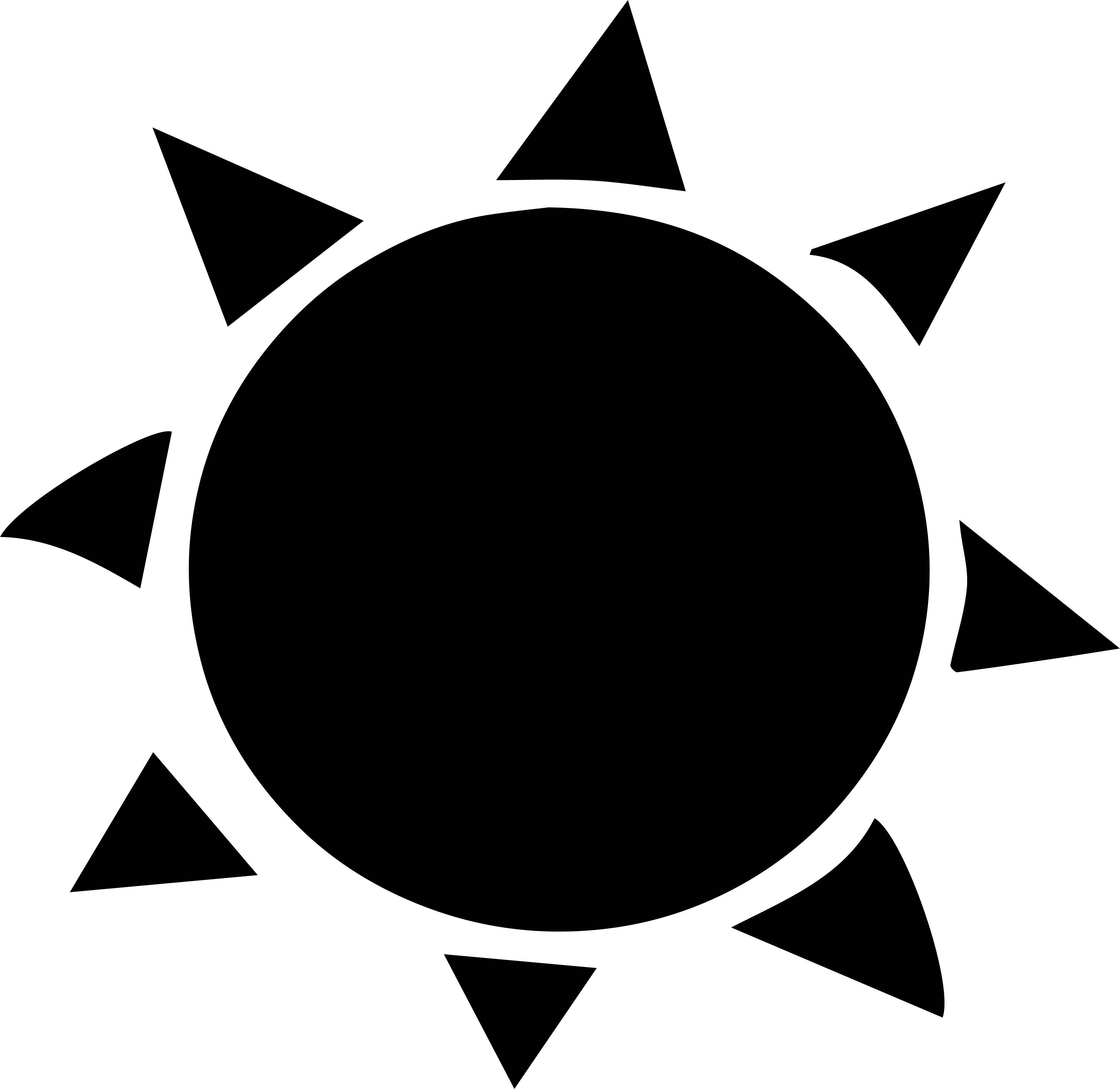 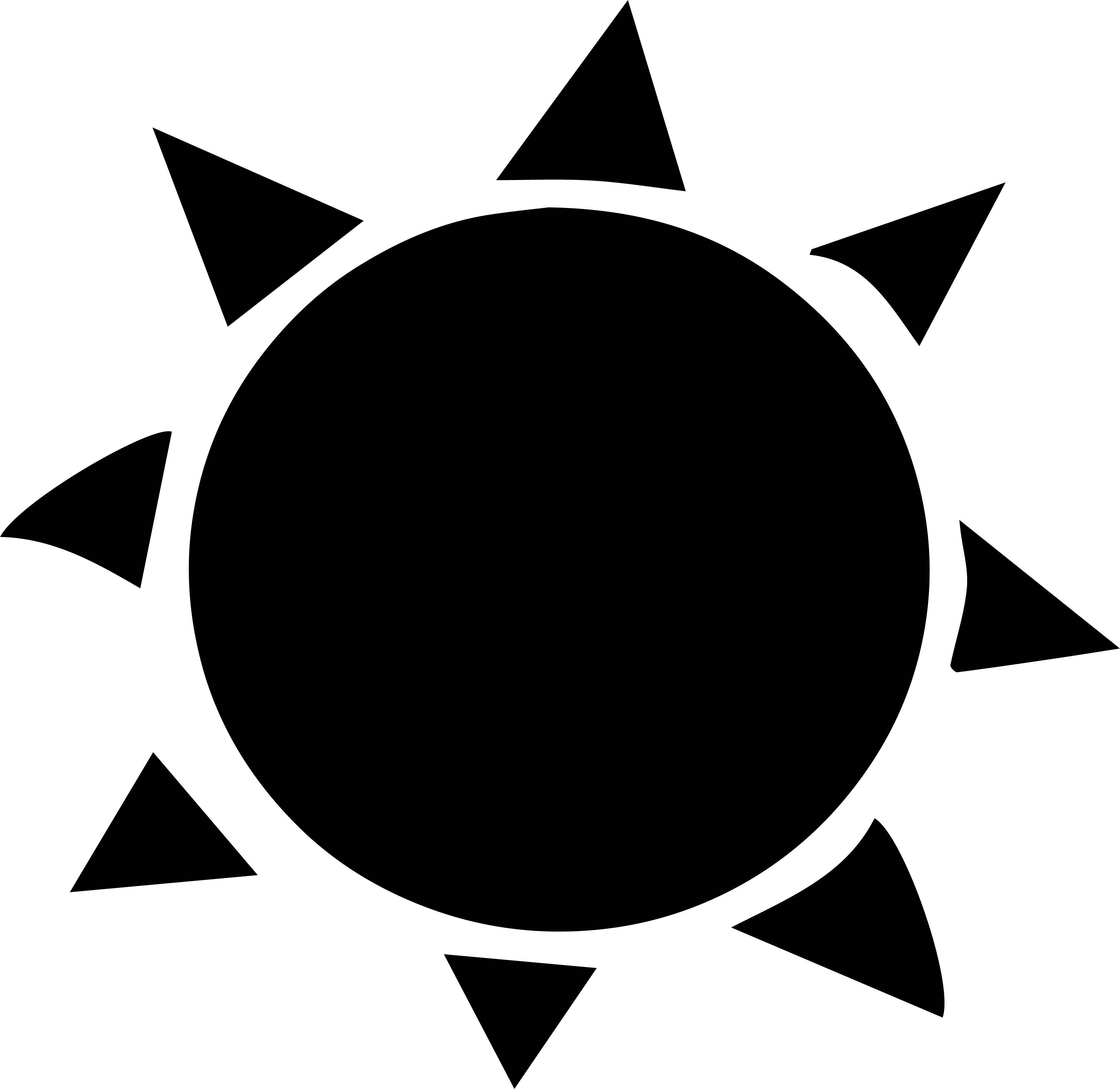 It’s sunny and beautiful every day
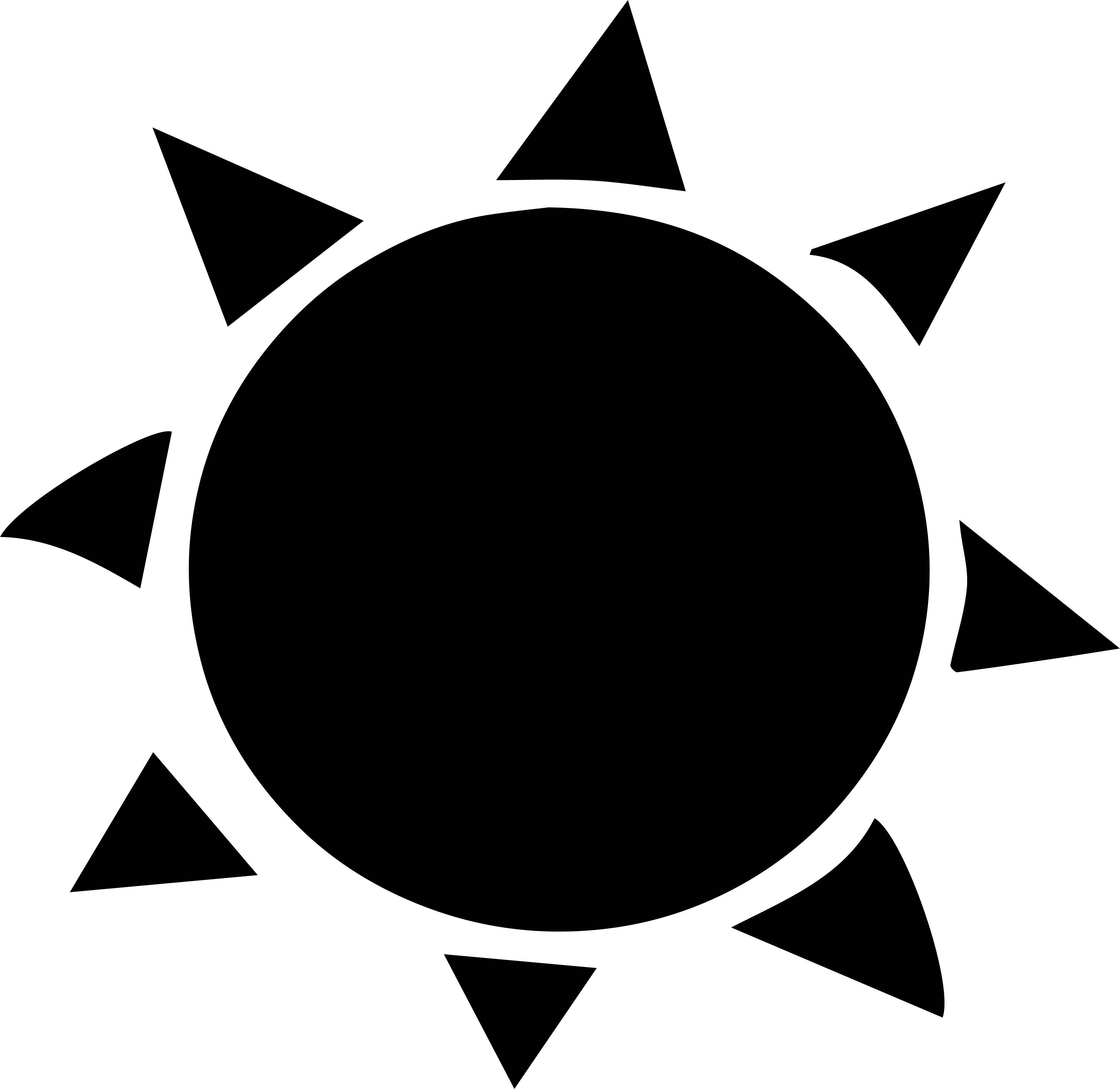 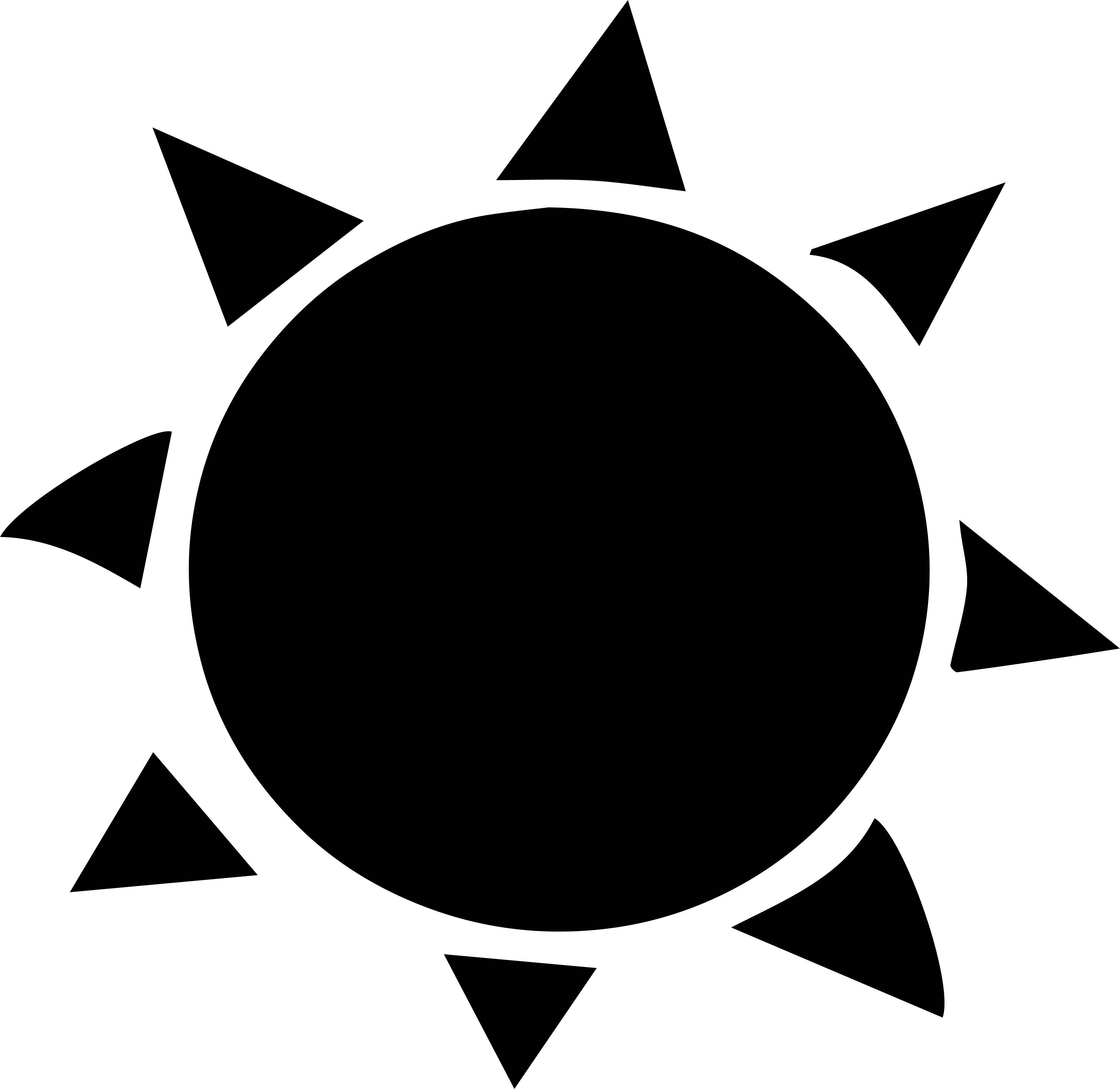 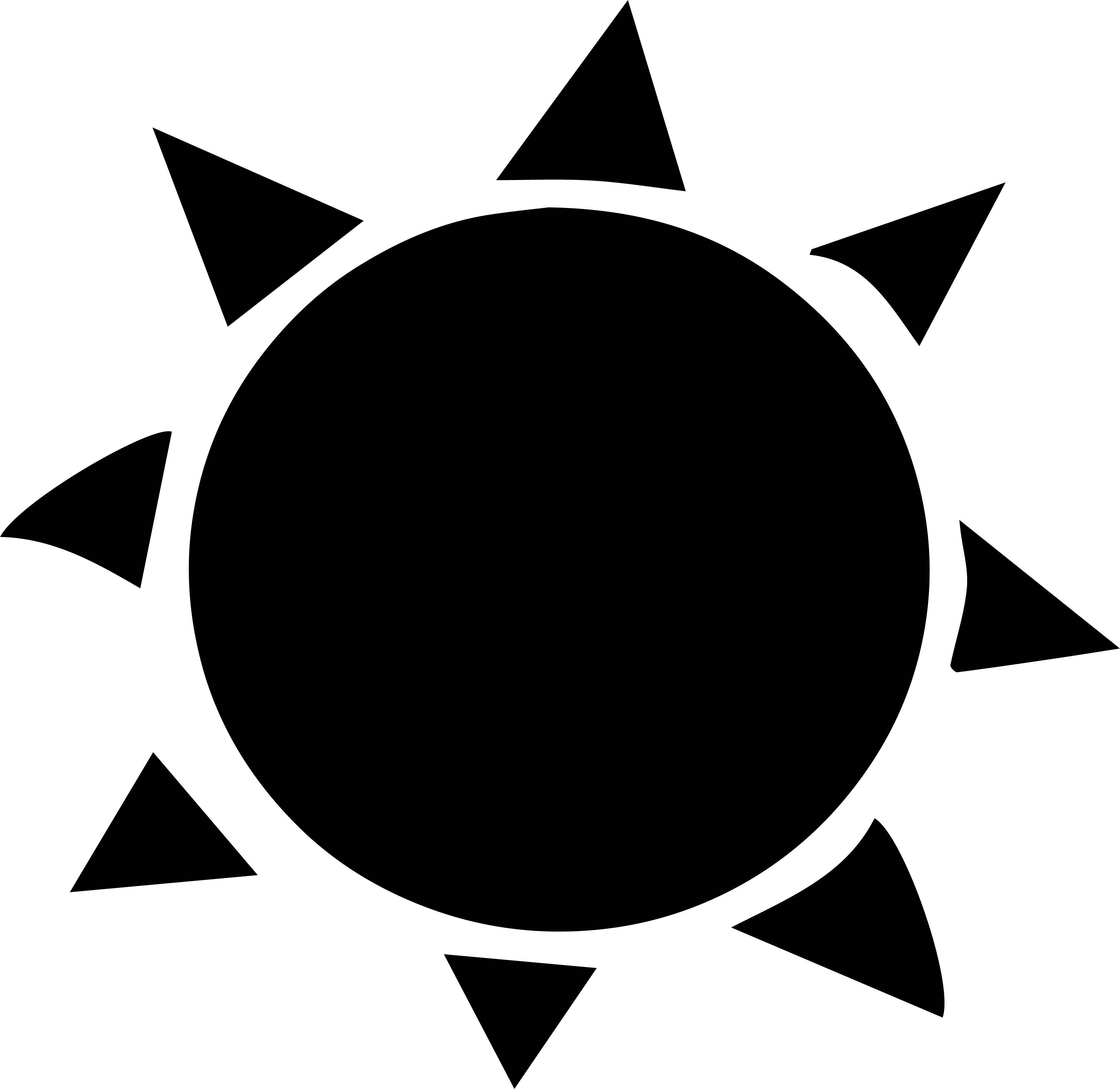 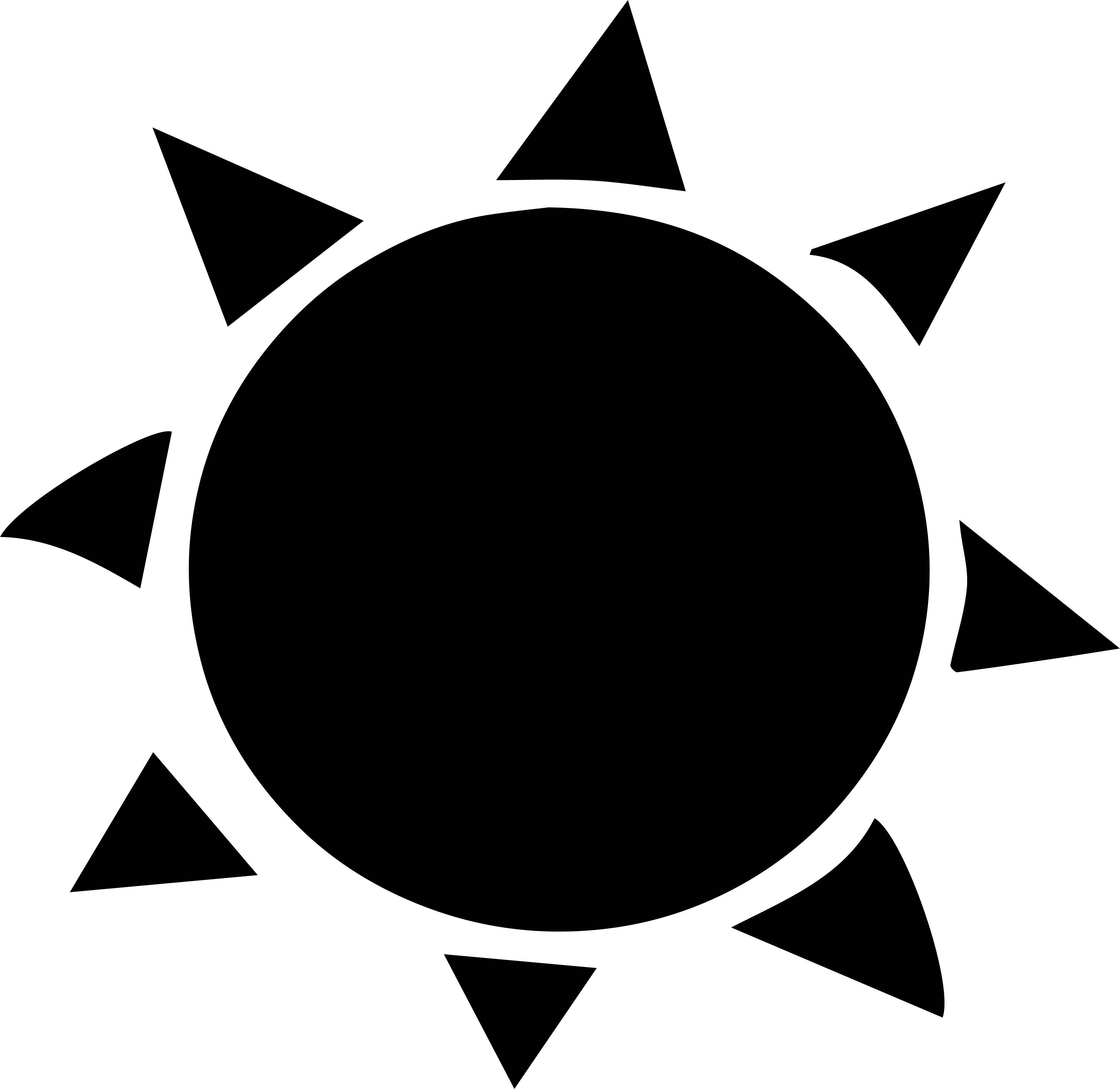 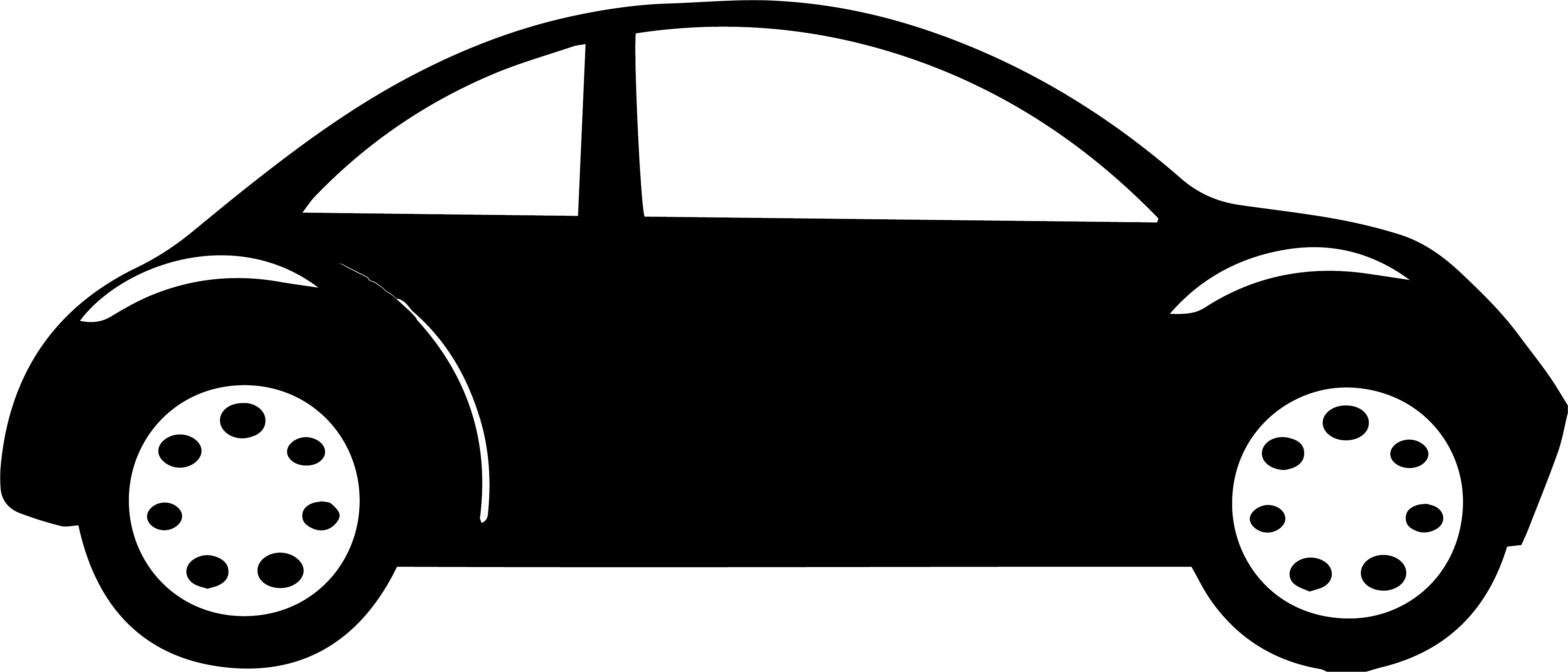 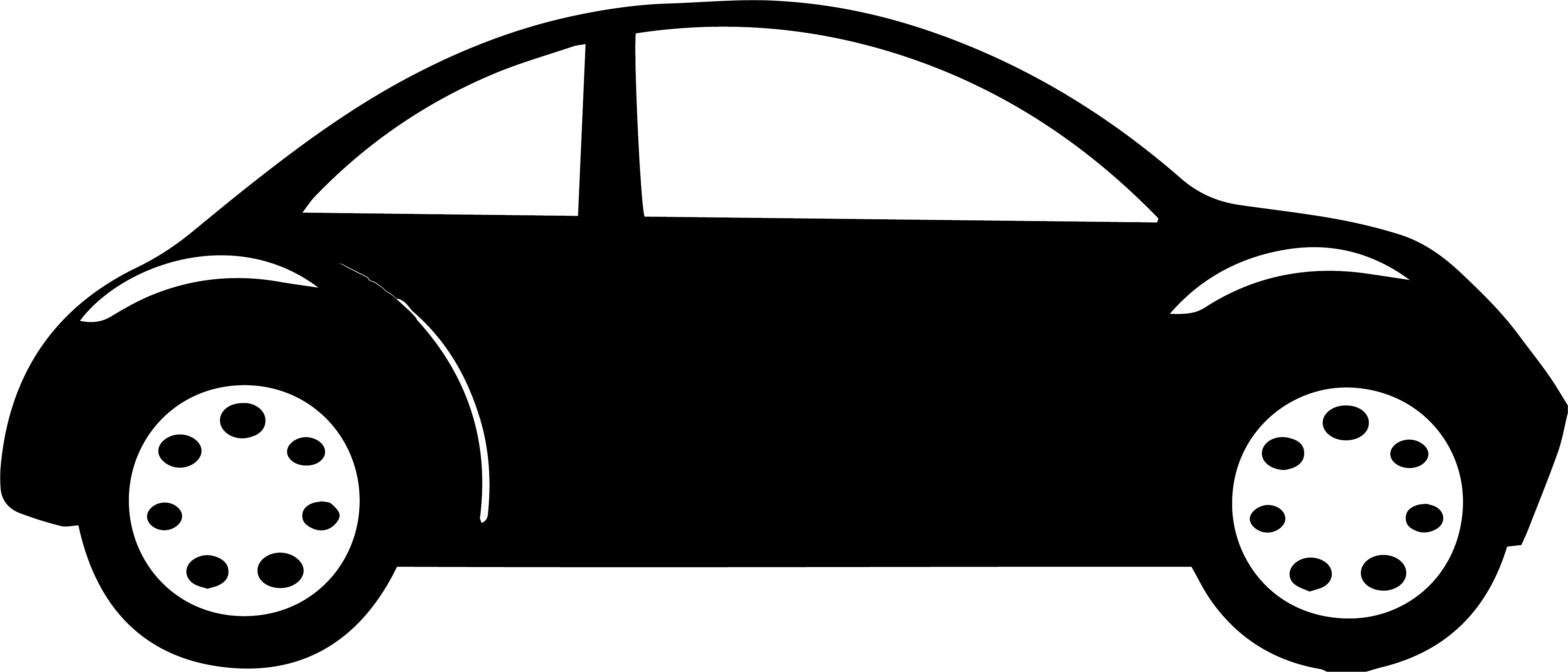 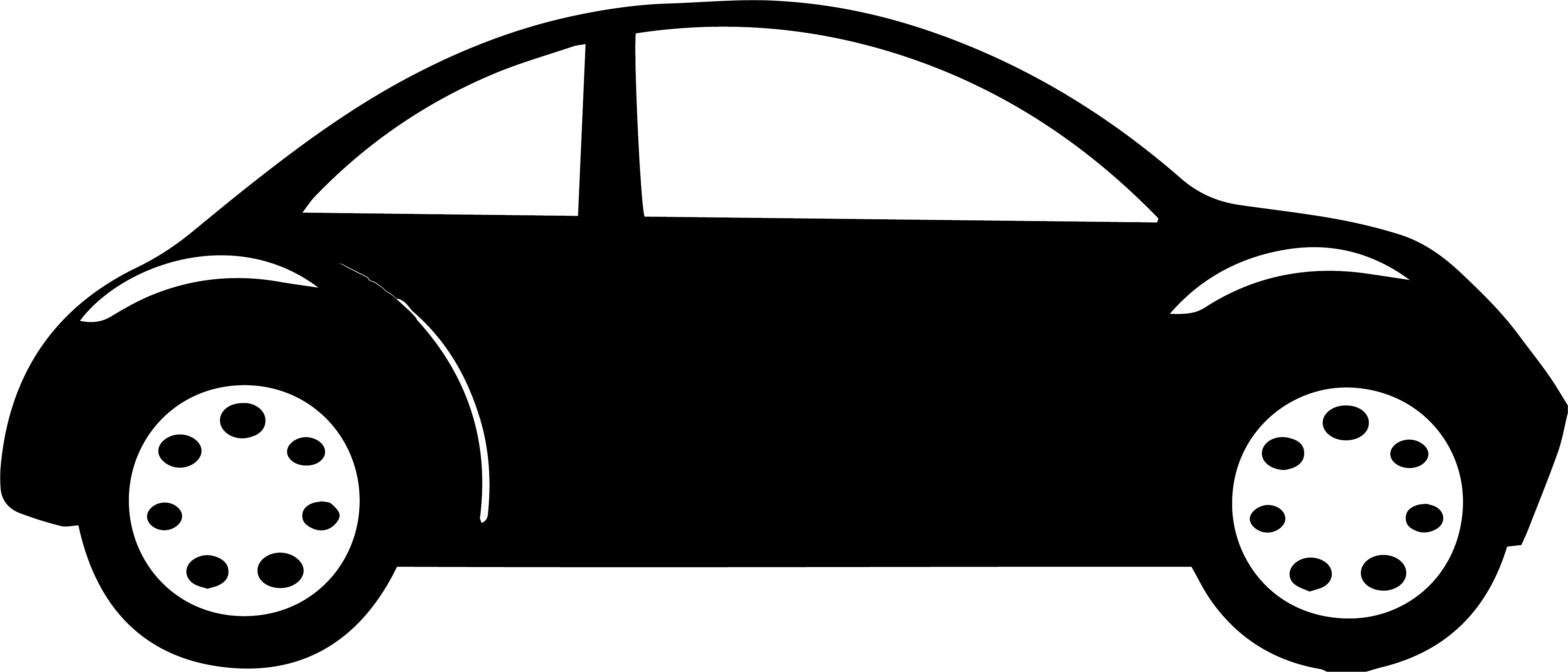 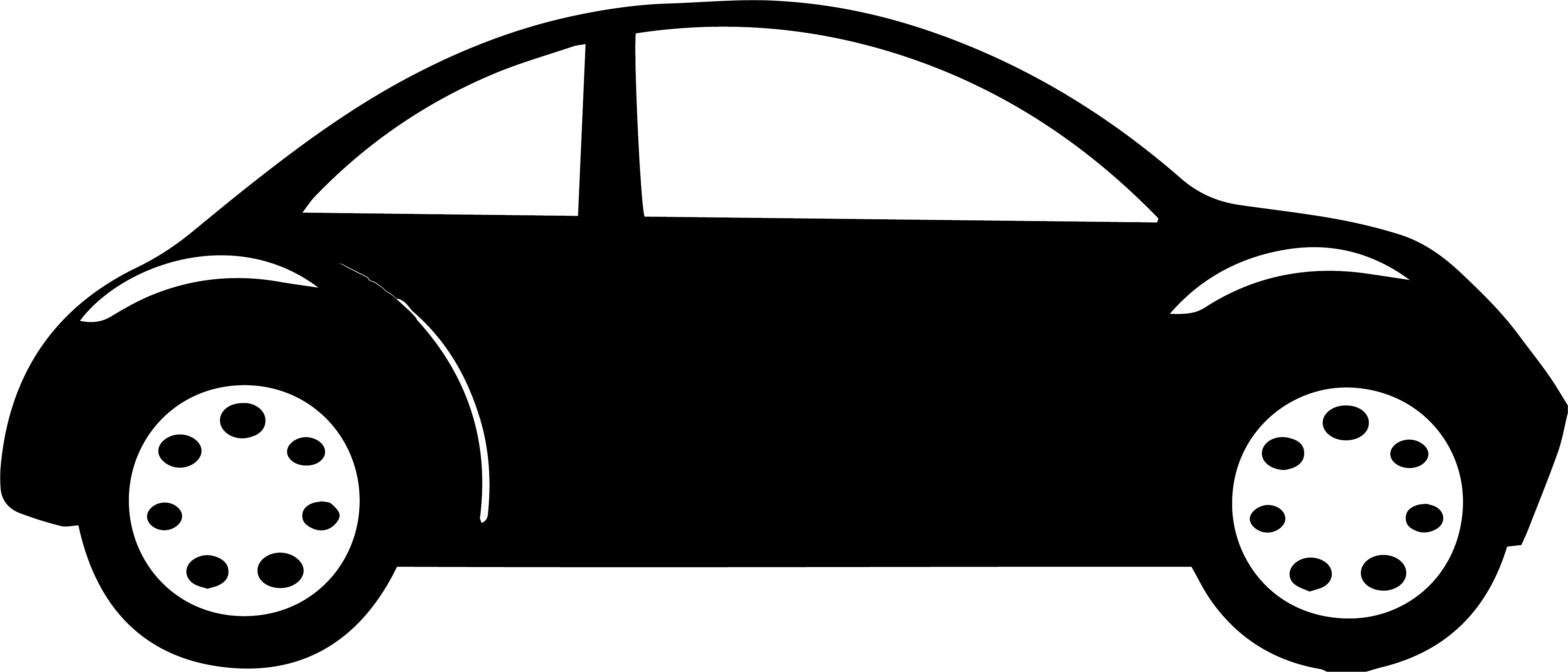 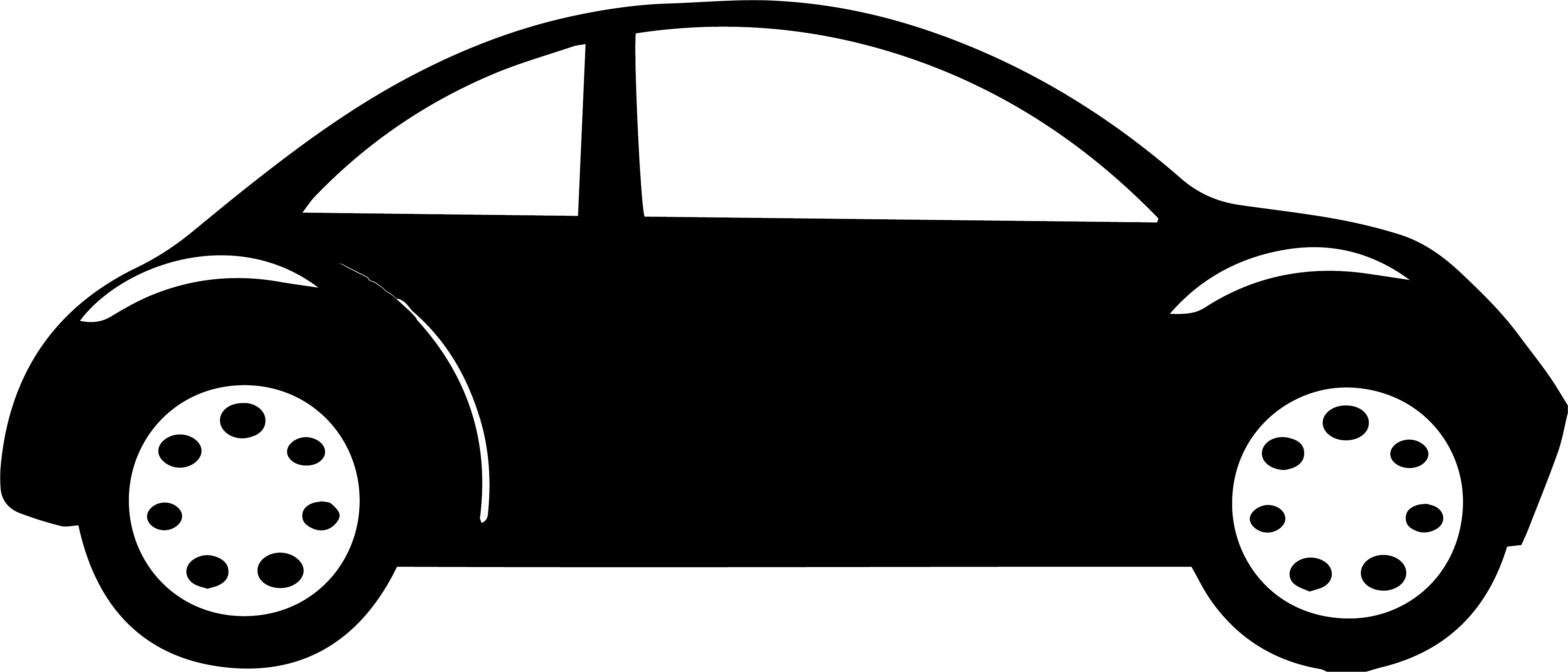 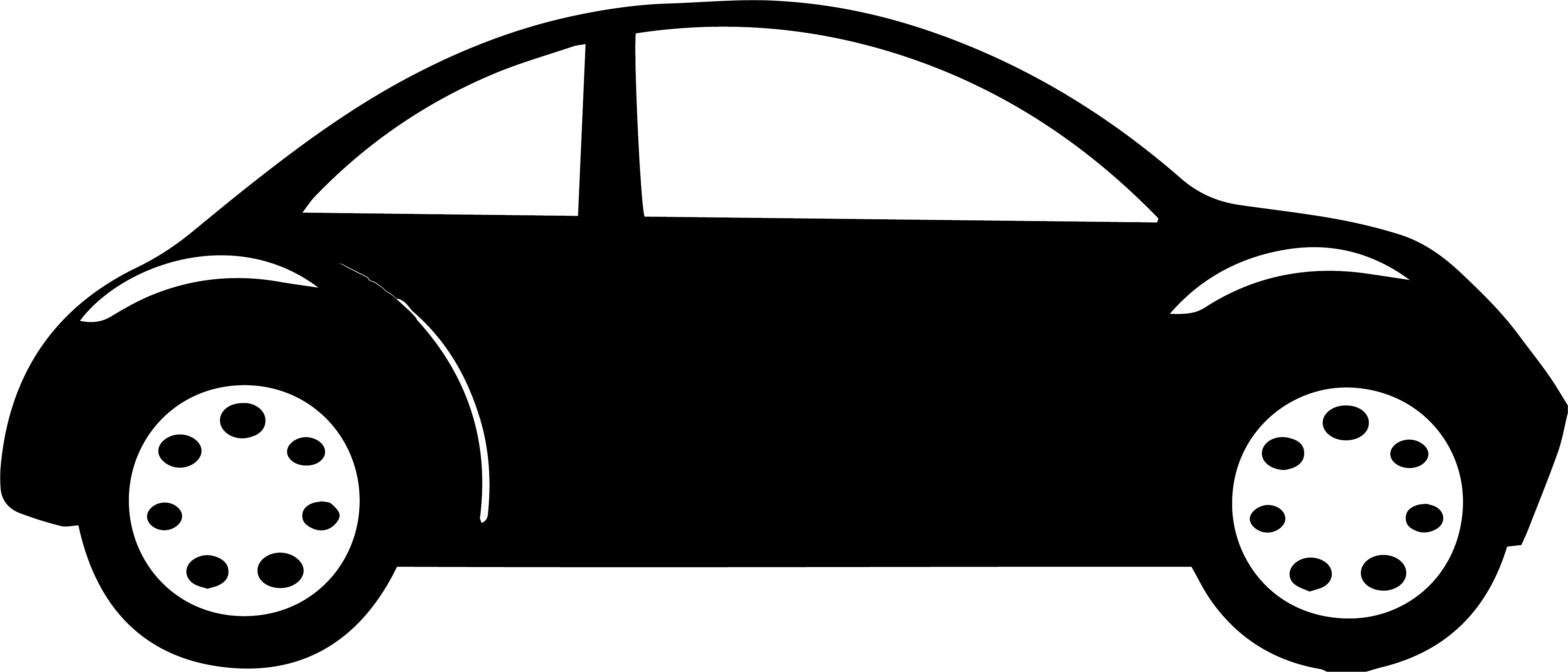 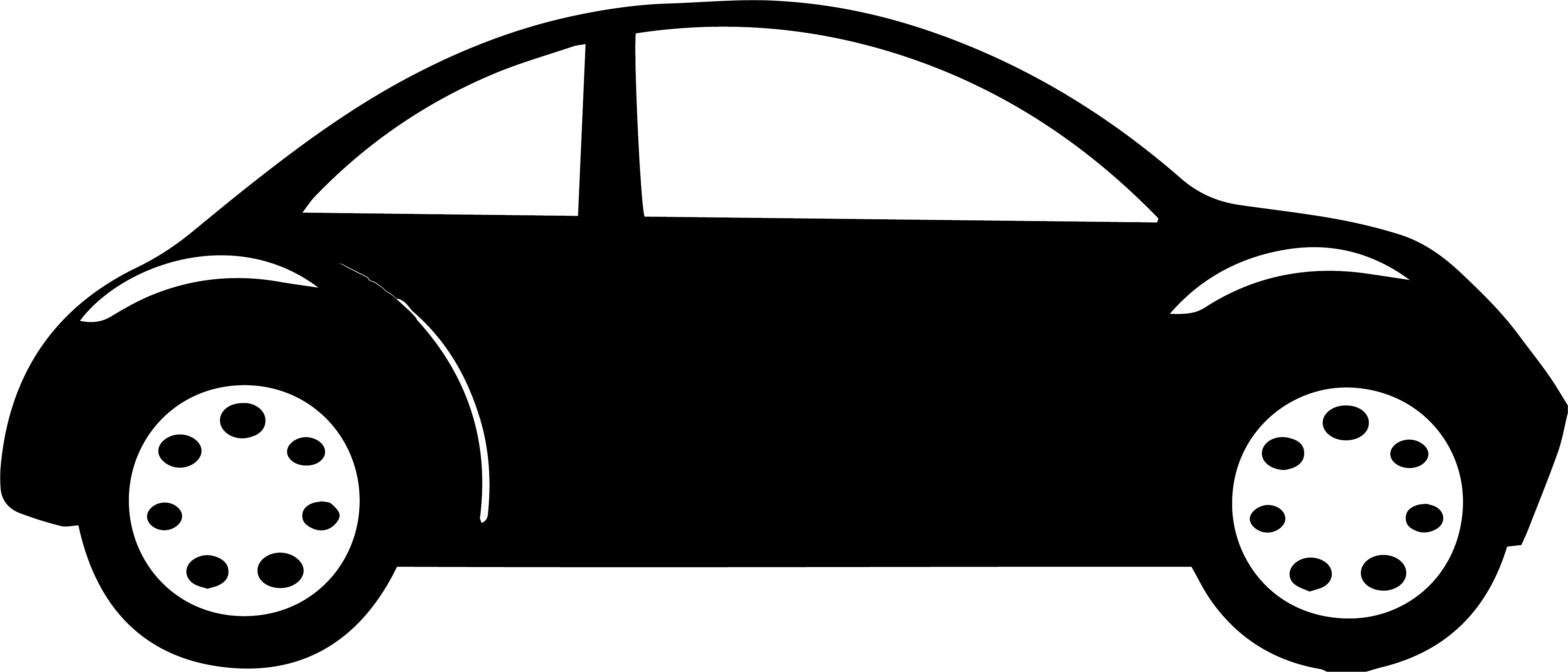 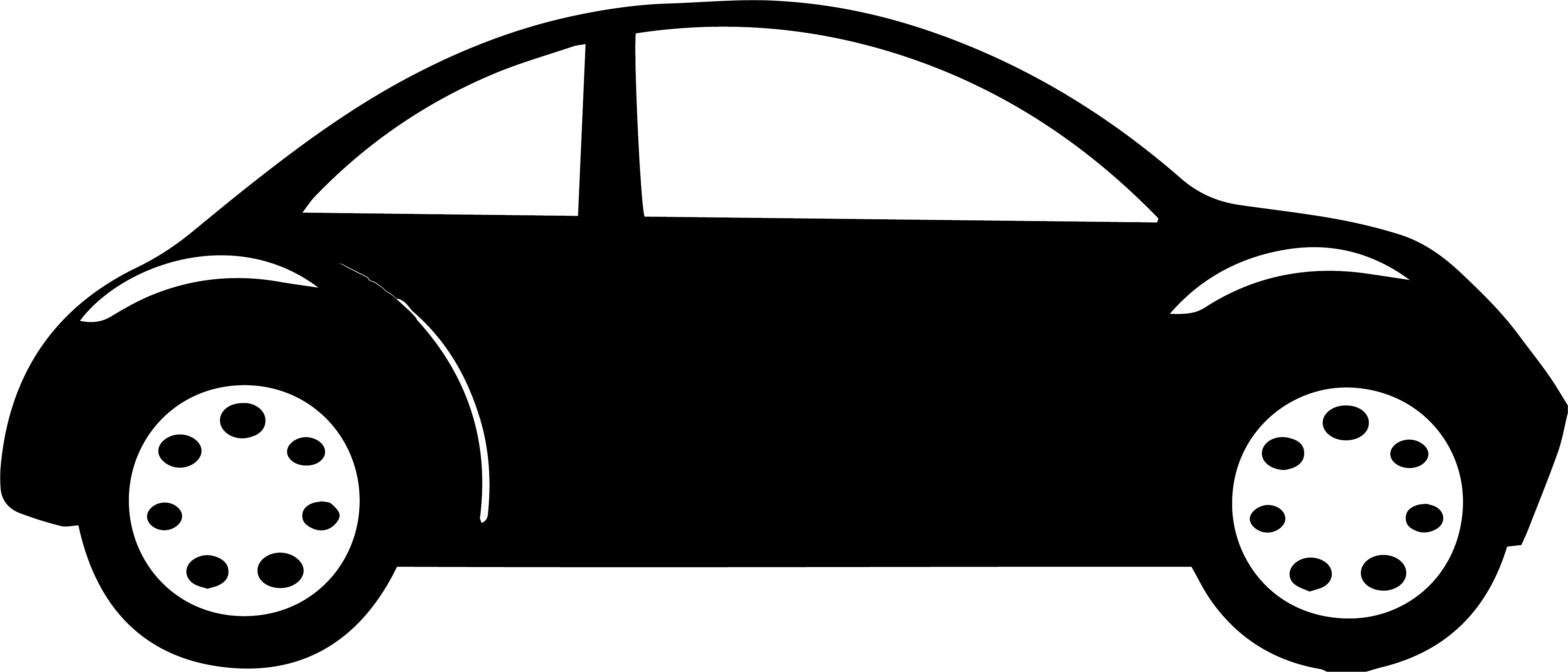 Traffic is crazy
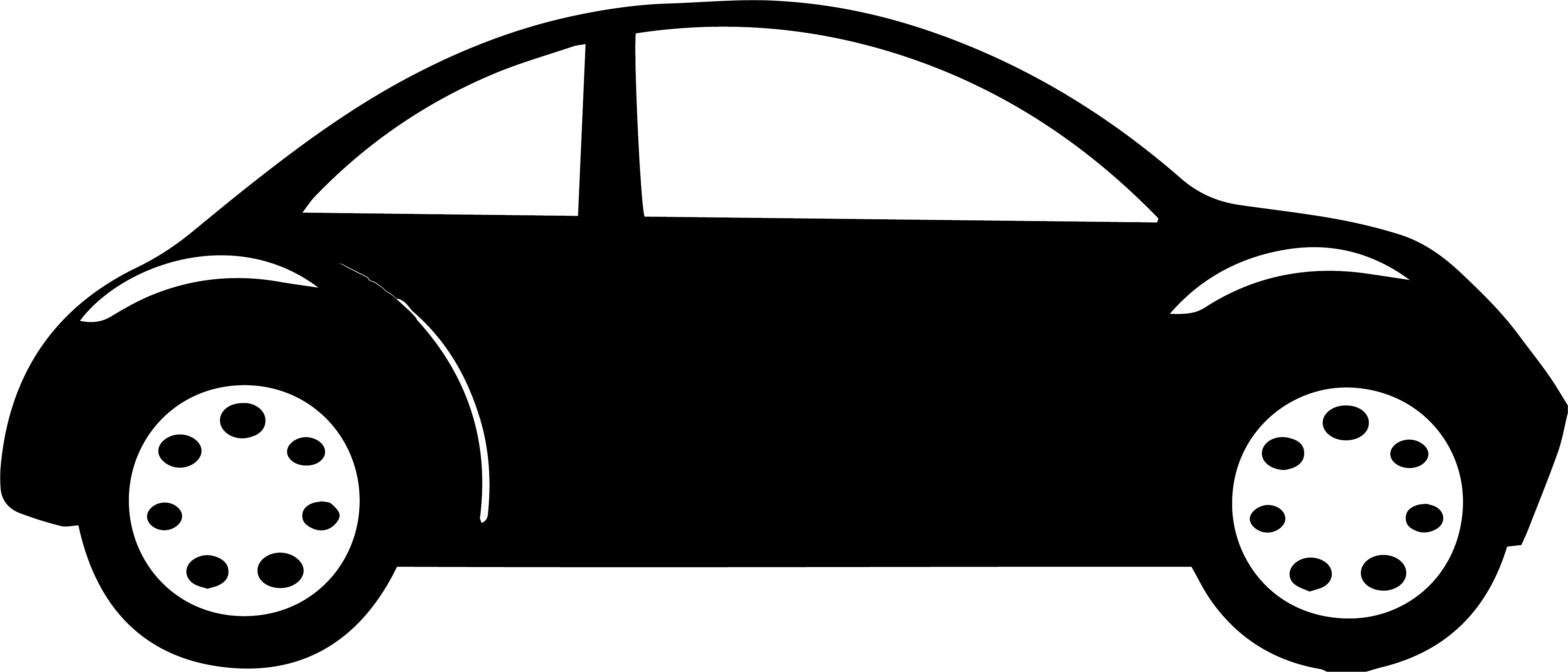 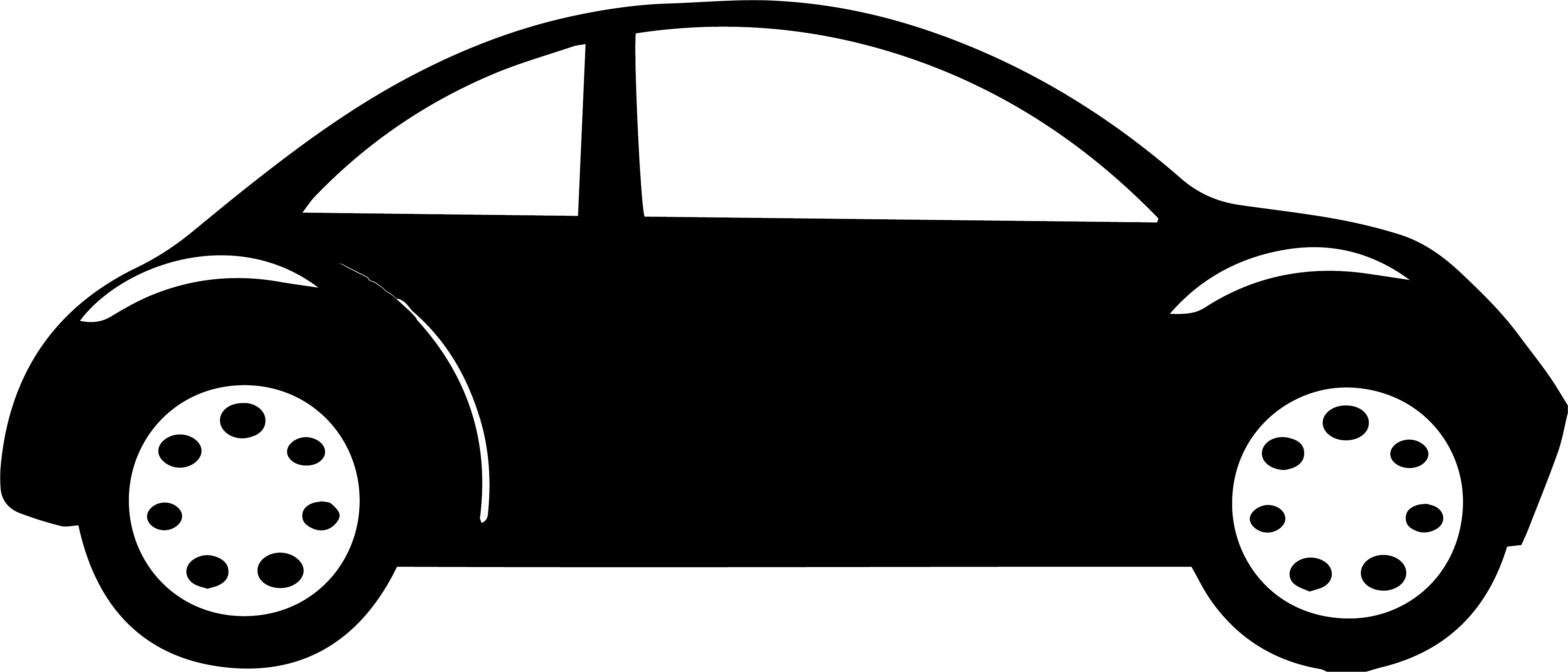 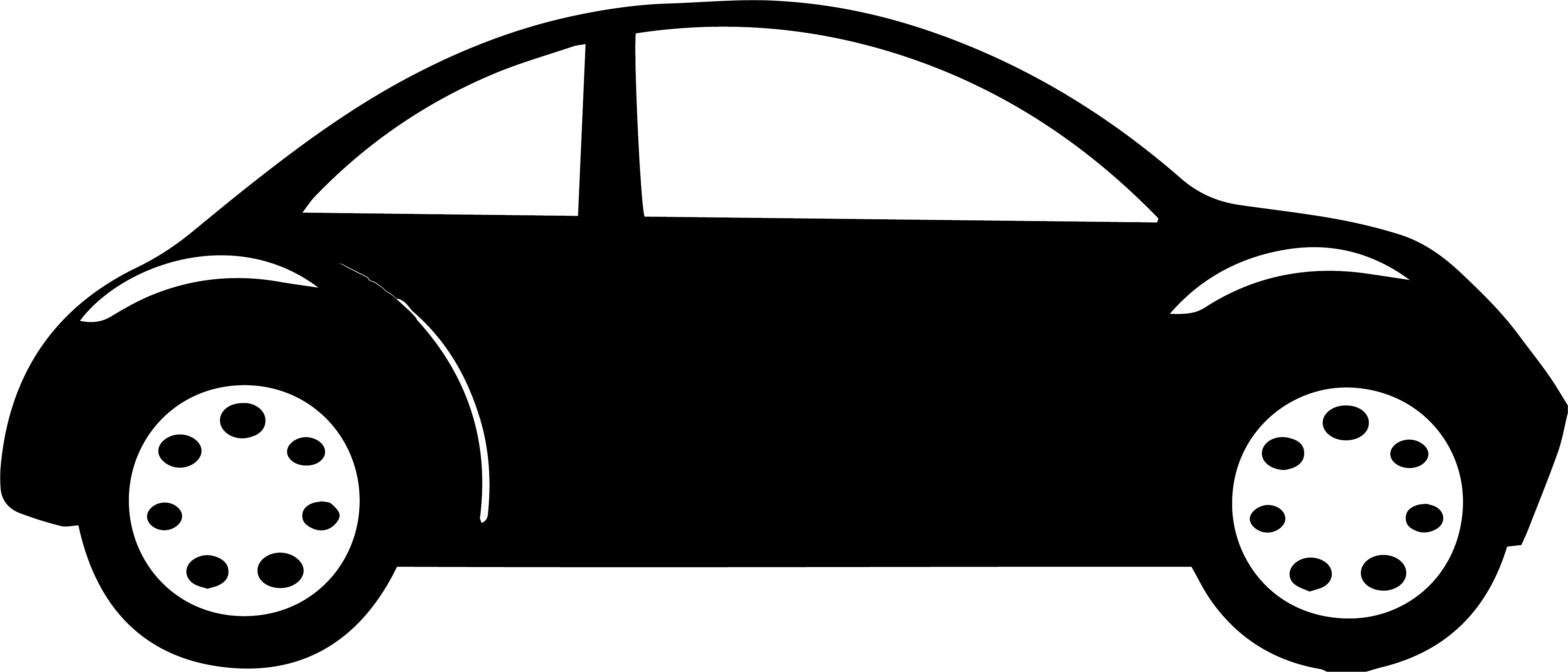 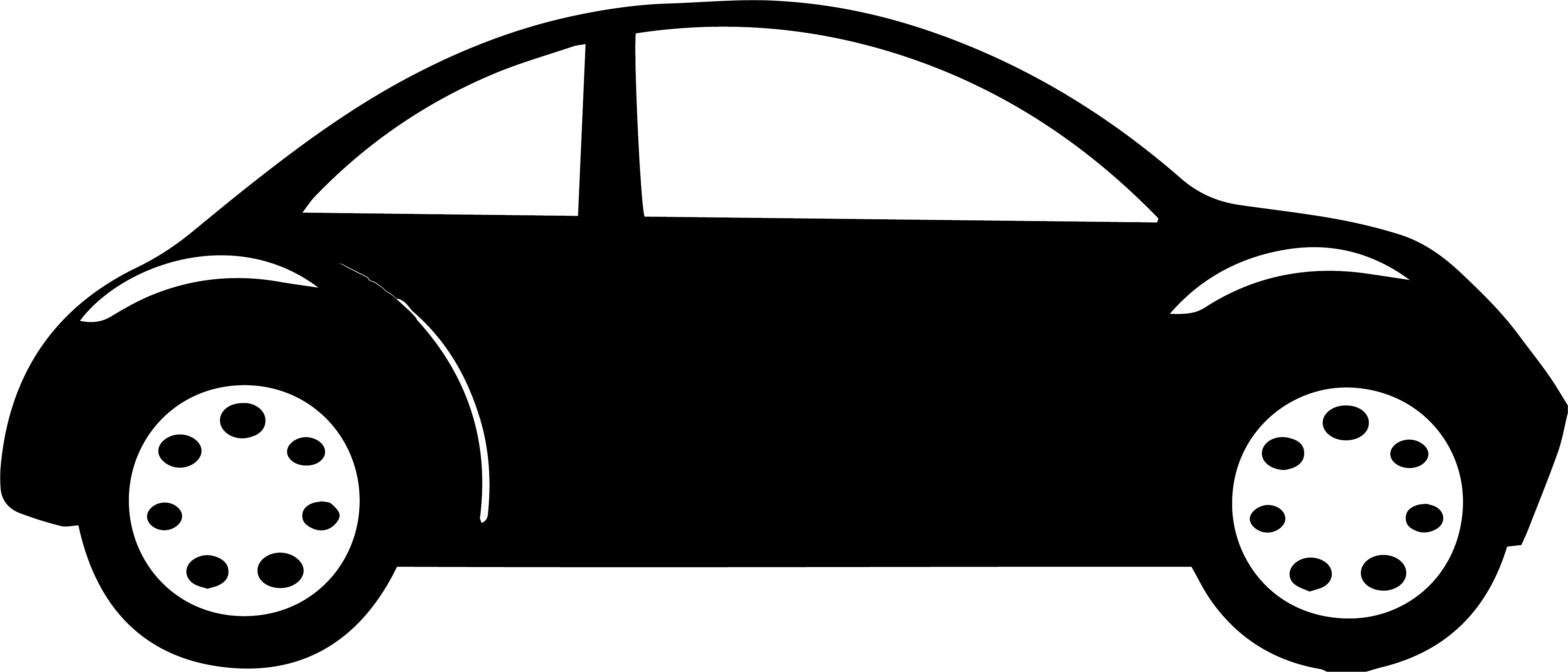 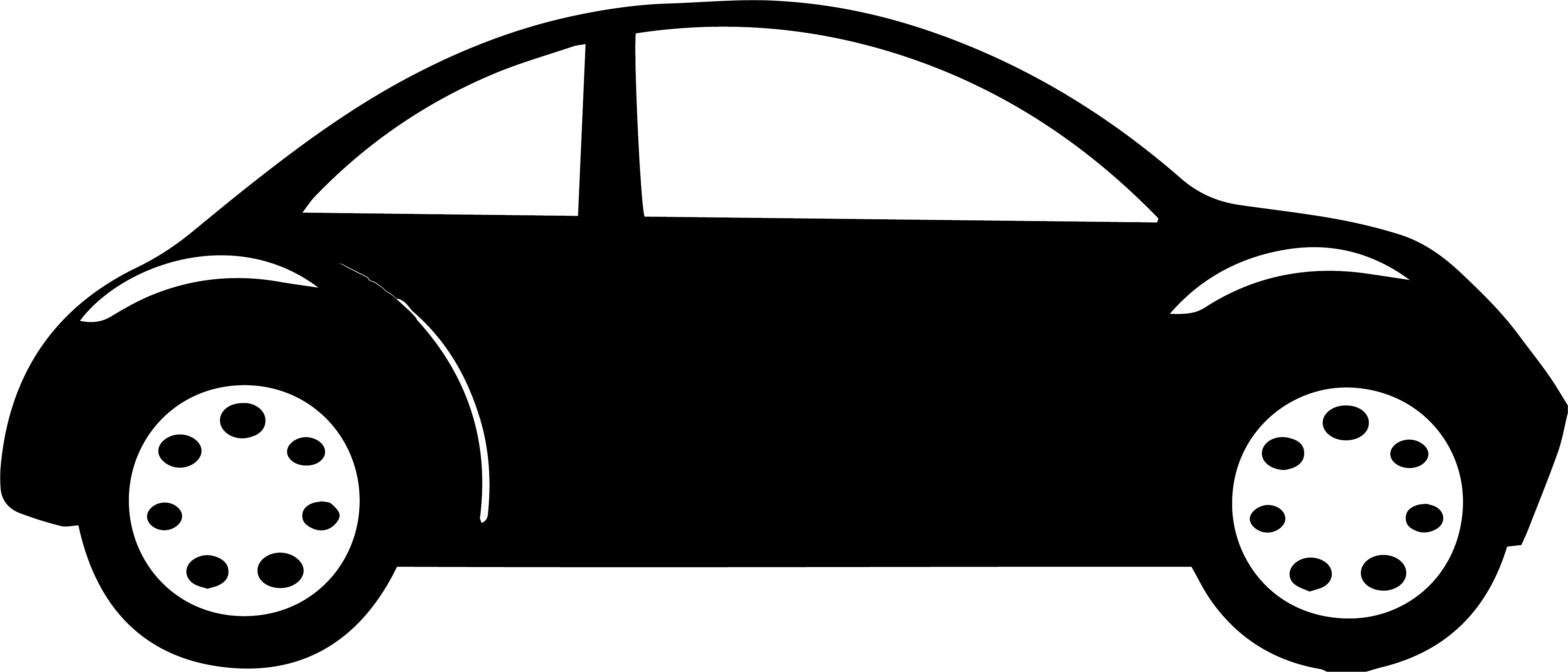 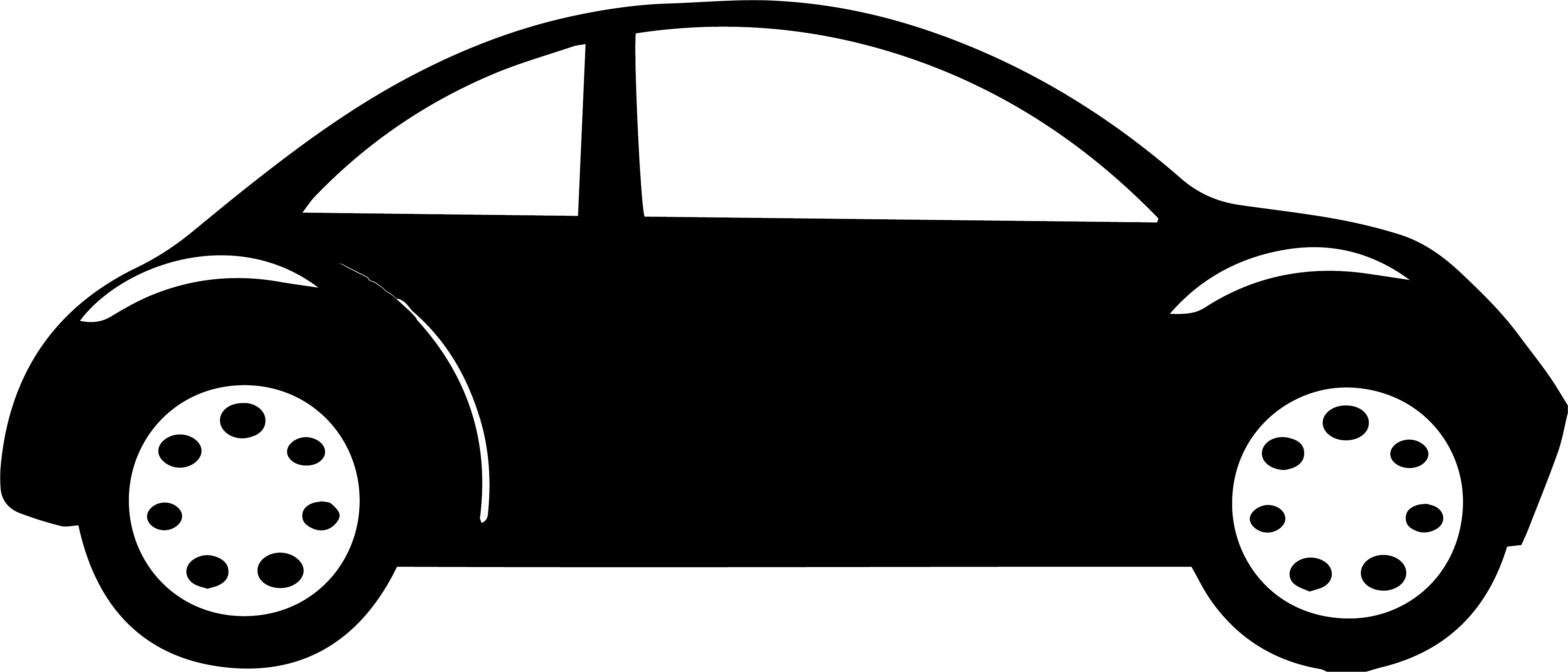 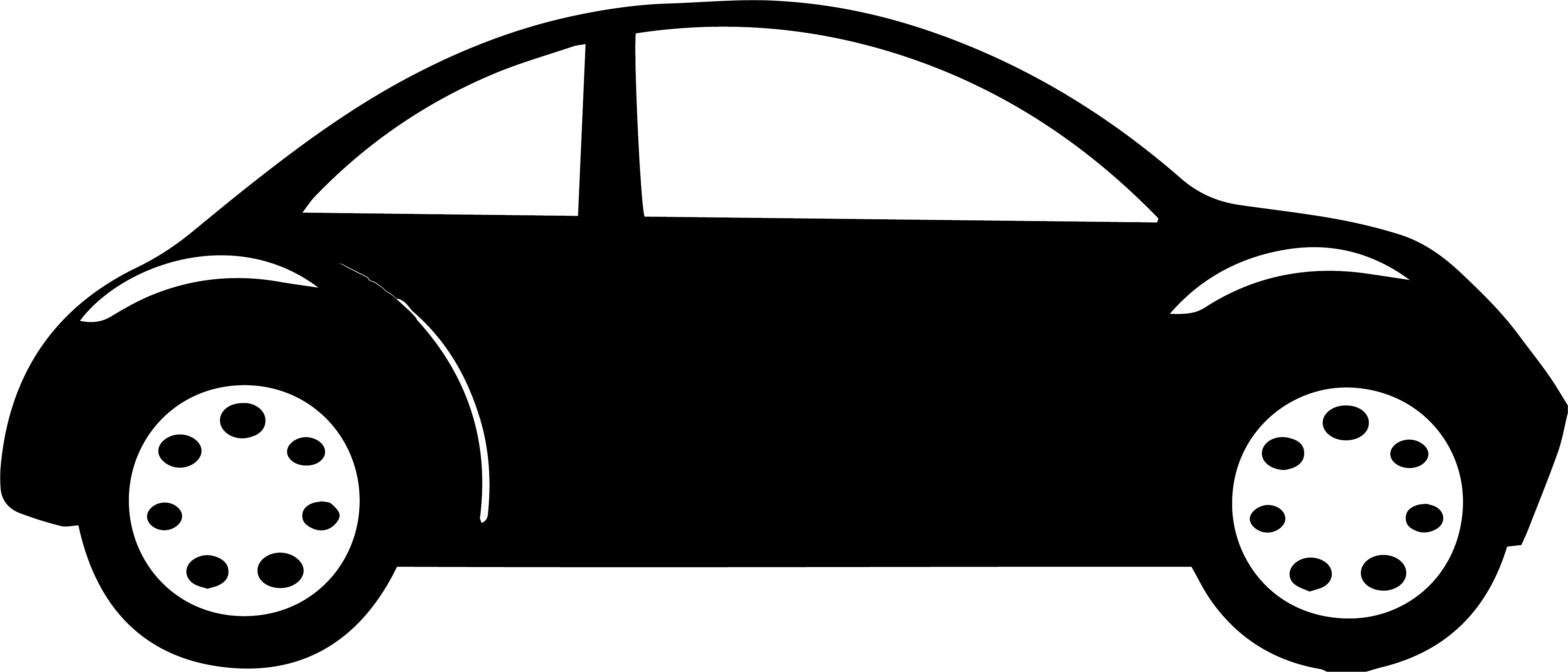 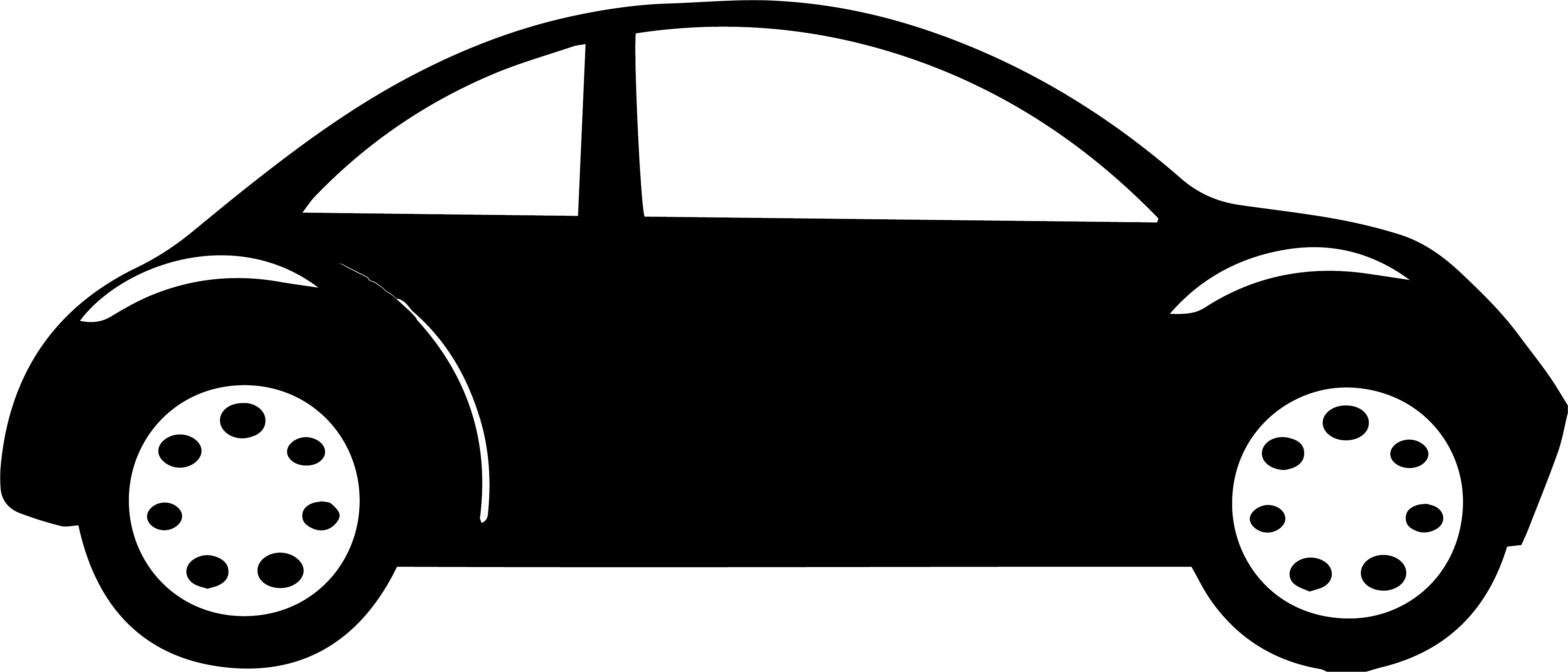 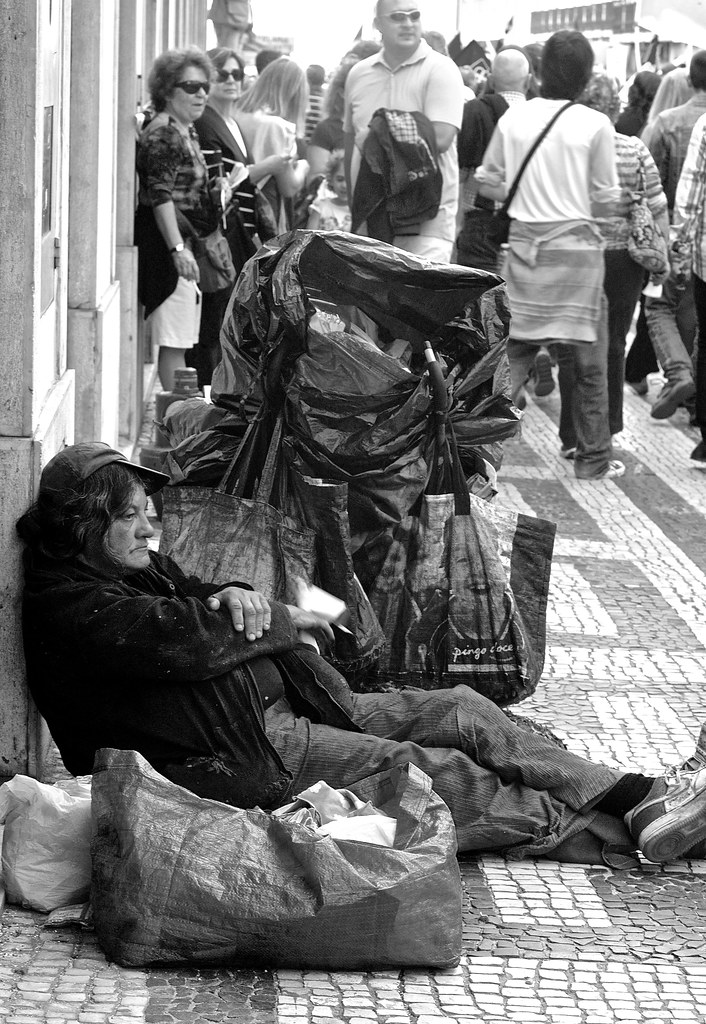 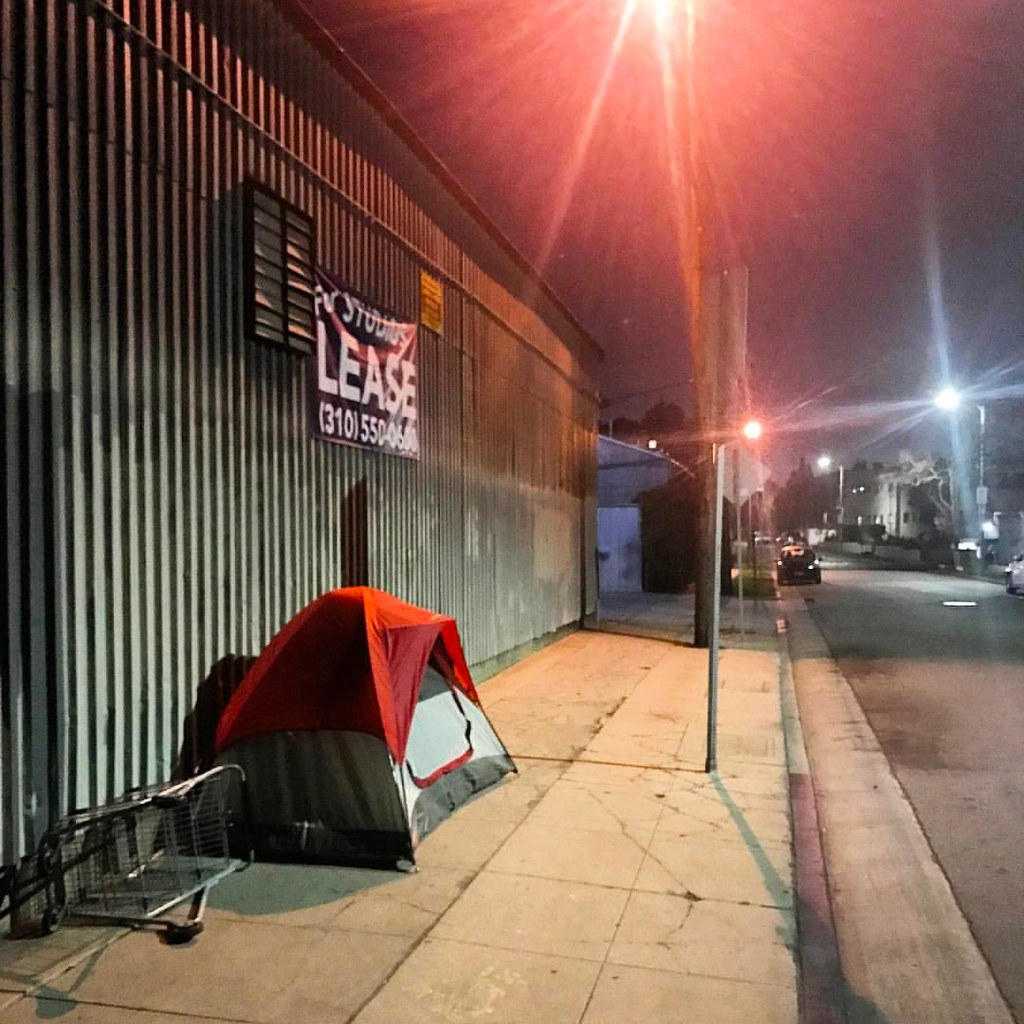 LA Culture
Cassandra Waltmire